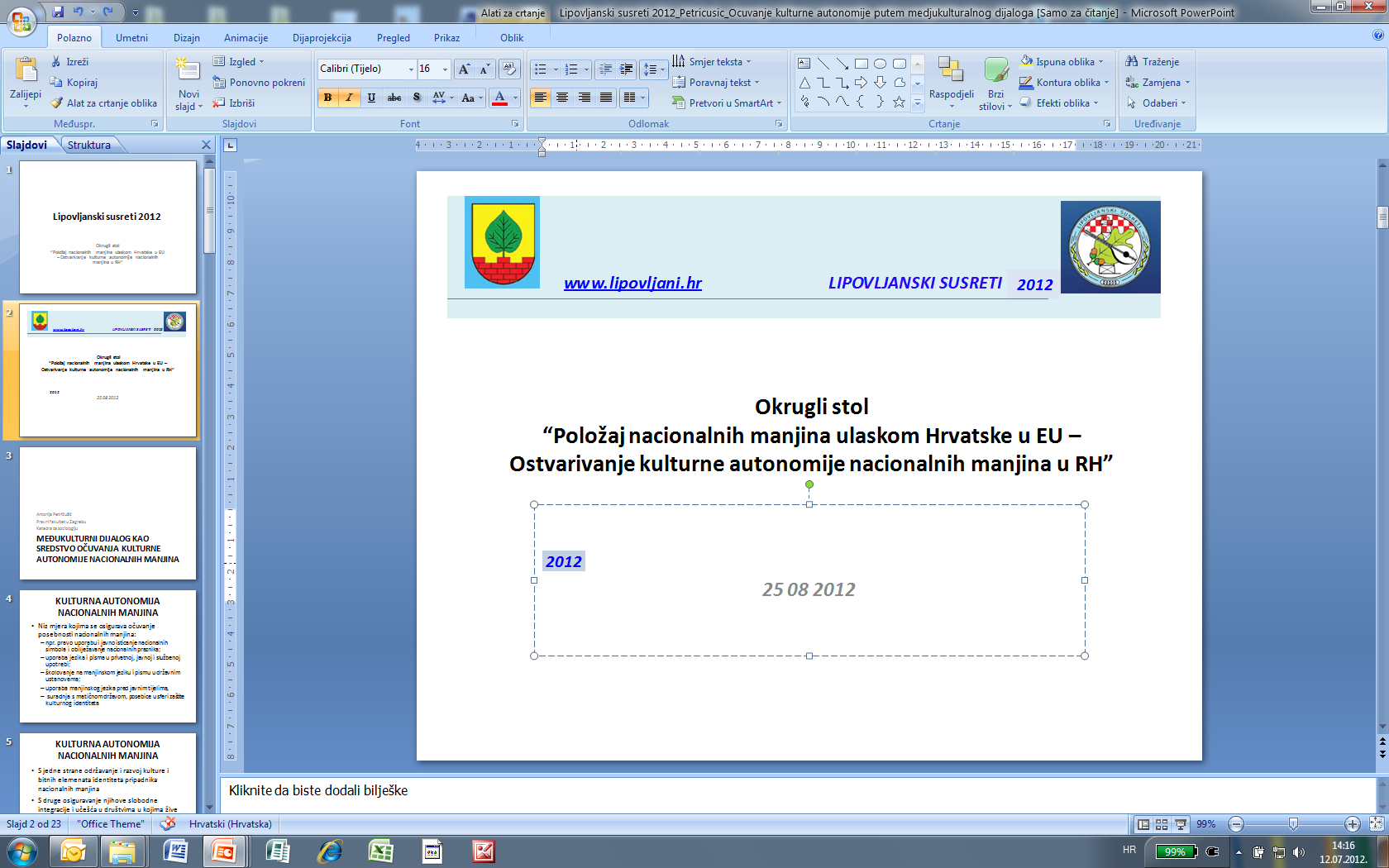 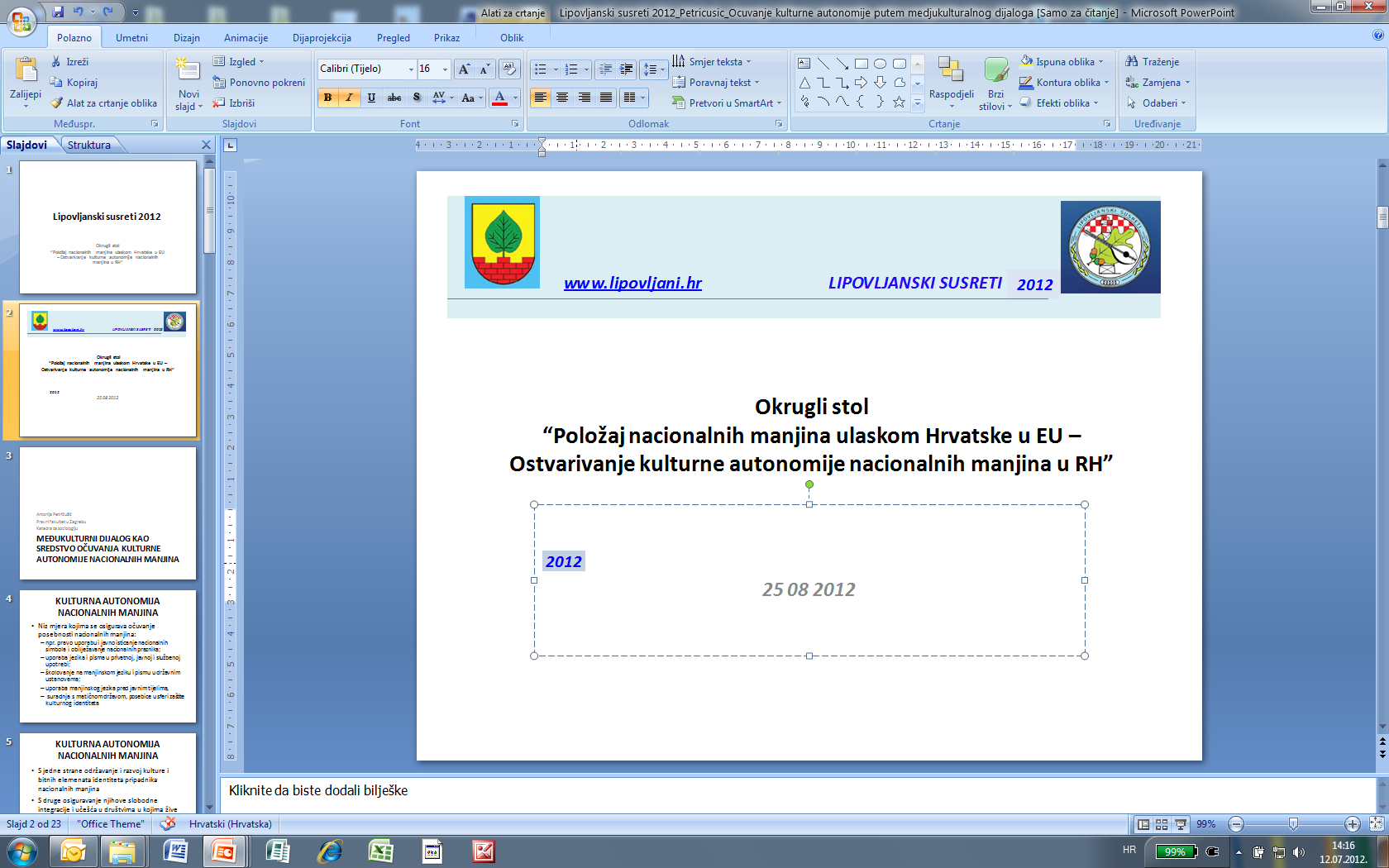 2012
www.lipovljani.hr                LIPOVLJANSKI   SUSRETI     2012
Okrugli stol“Položaj nacionalnih manjina ulaskom Hrvatske u EU – Ostvarivanje kulturne autonomije nacionalnih manjina u RH”
25 08 2012
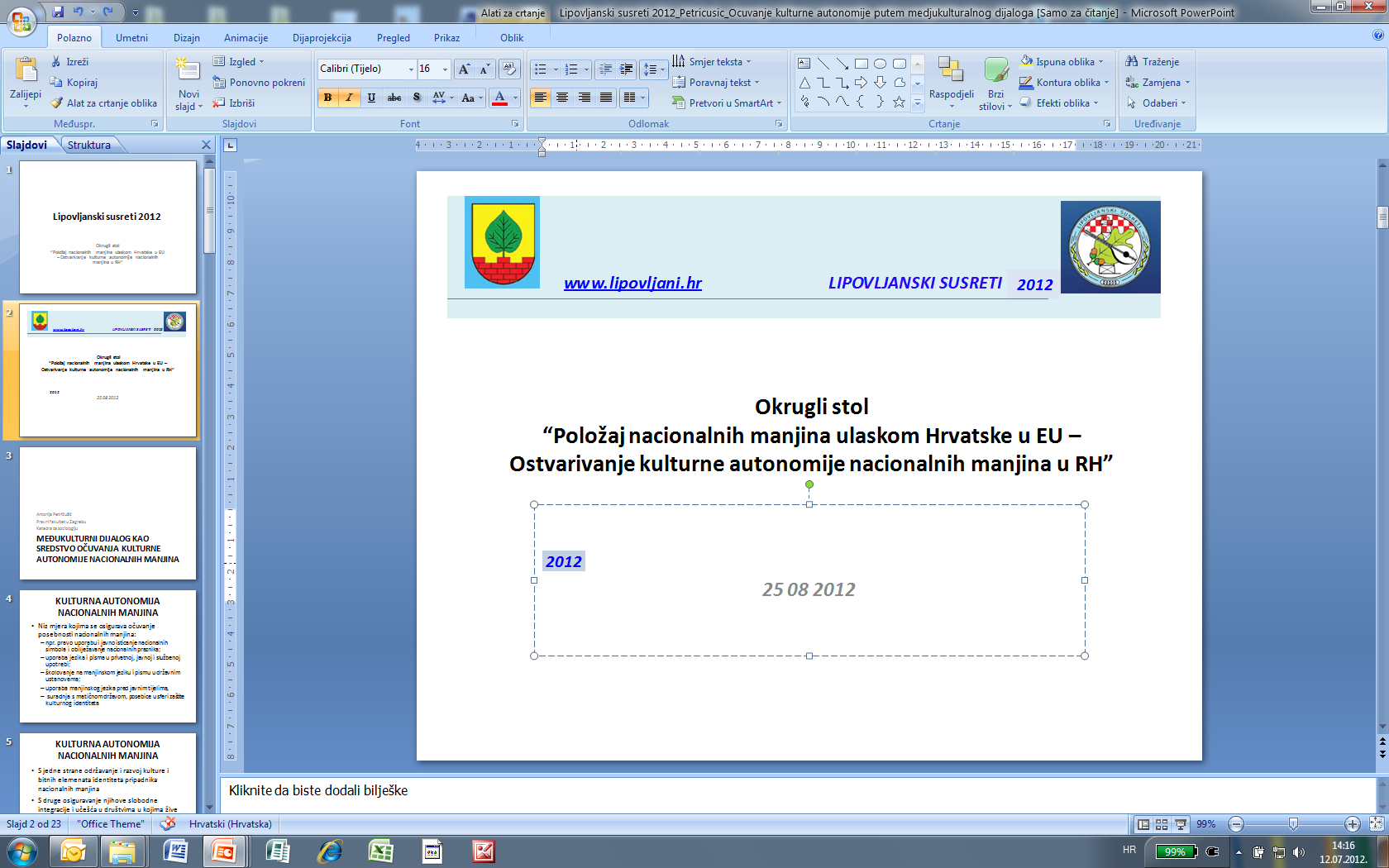 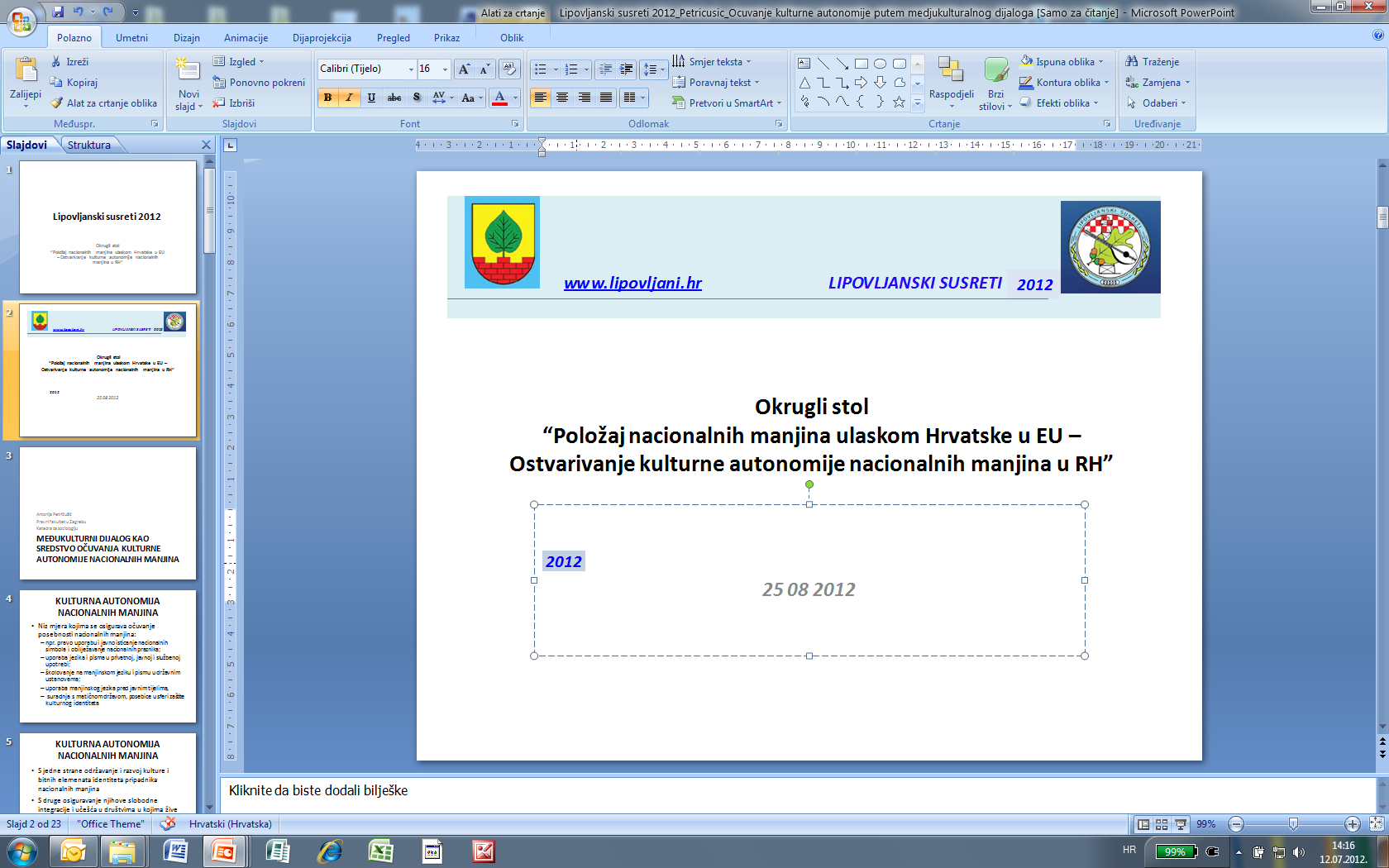 www.lipovljani.hr                LIPOVLJANSKI   SUSRETI     2012
Antonija Petričušić
Pravni fakultet u Zagrebu
Katedra za sociologiju
MEĐUKULTURNI DIJALOG KAO SREDSTVO OČUVANJA  KULTURNE AUTONOMIJE NACIONALNIH MANJINA
KULTURNA AUTONOMIJA NACIONALNIH MANJINA
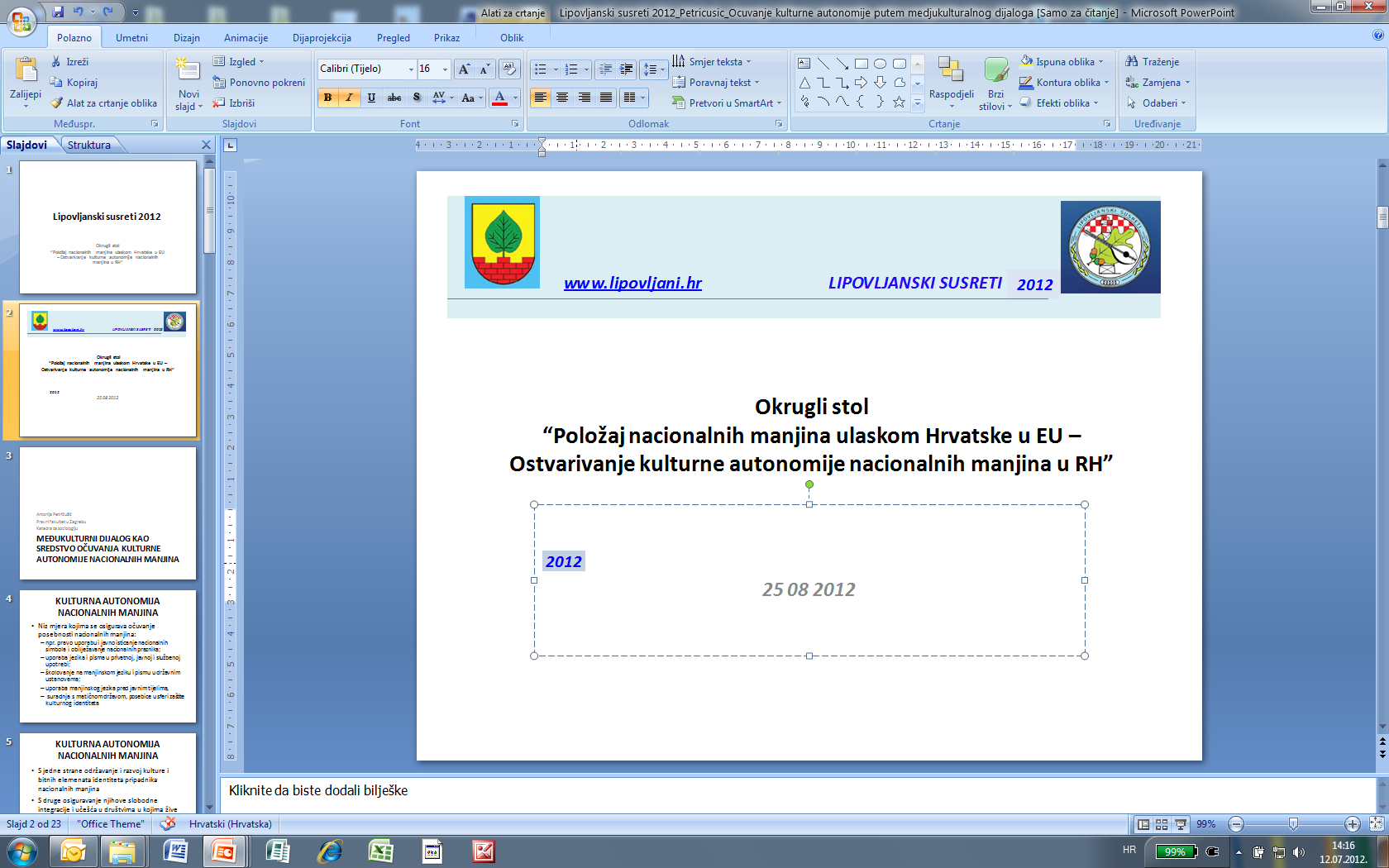 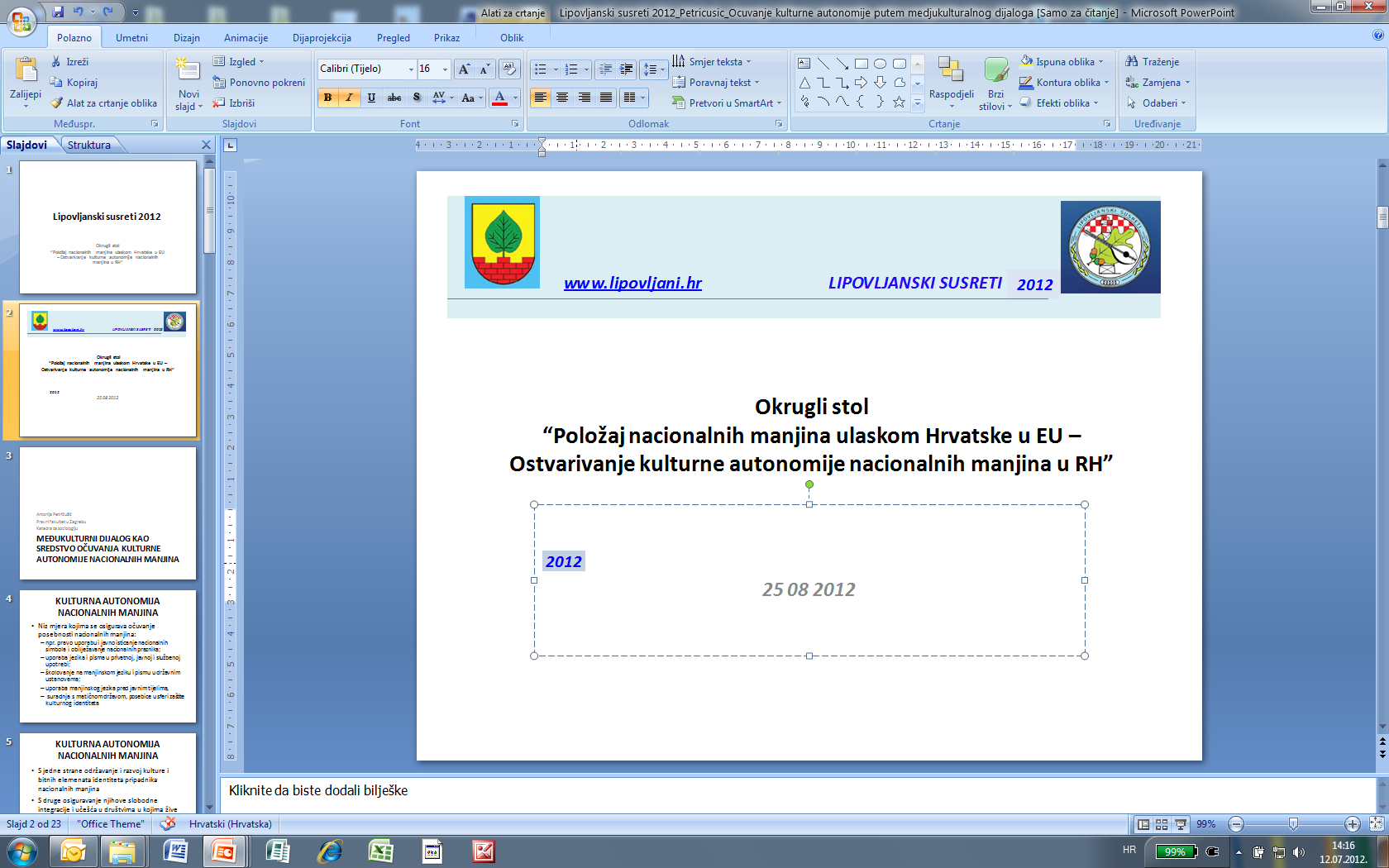 Niz mjera kojima se osigurava očuvanje posebnosti nacionalnih manjina:
npr. pravo uporabu i javno isticanje nacionalnih simbola i obilježavanje nacionalnih praznika;
uporaba jezika i pisma u privatnoj, javnoj i službenoj upotrebi; 
školovanje na manjinskom jeziku i pismu u državnim ustanovama; 
uporaba manjinskog jezika pred javnim tijelima,
 suradnja s matičnom državom, posebice u sferi zaštite kulturnog identiteta
KULTURNA AUTONOMIJA NACIONALNIH MANJINA
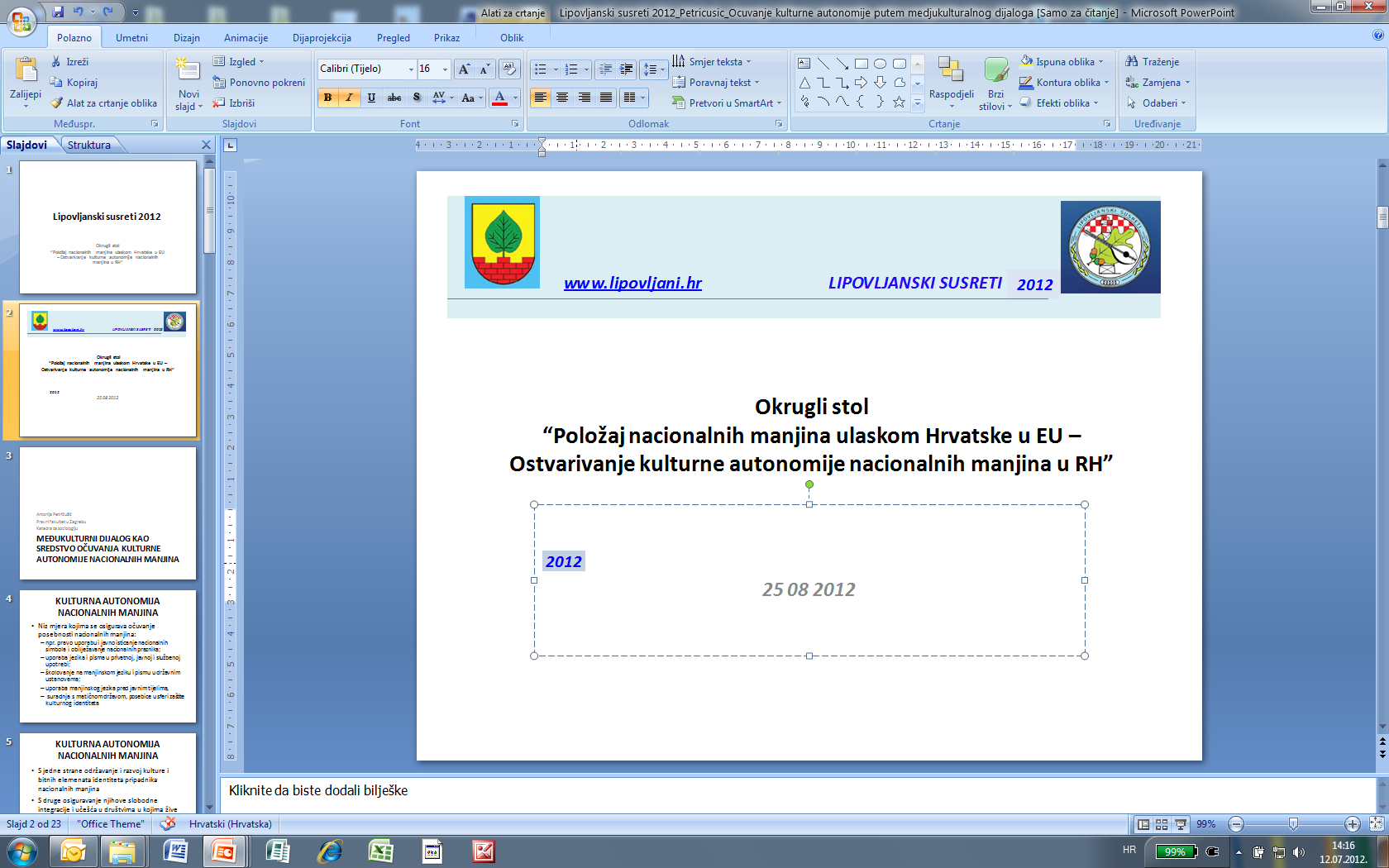 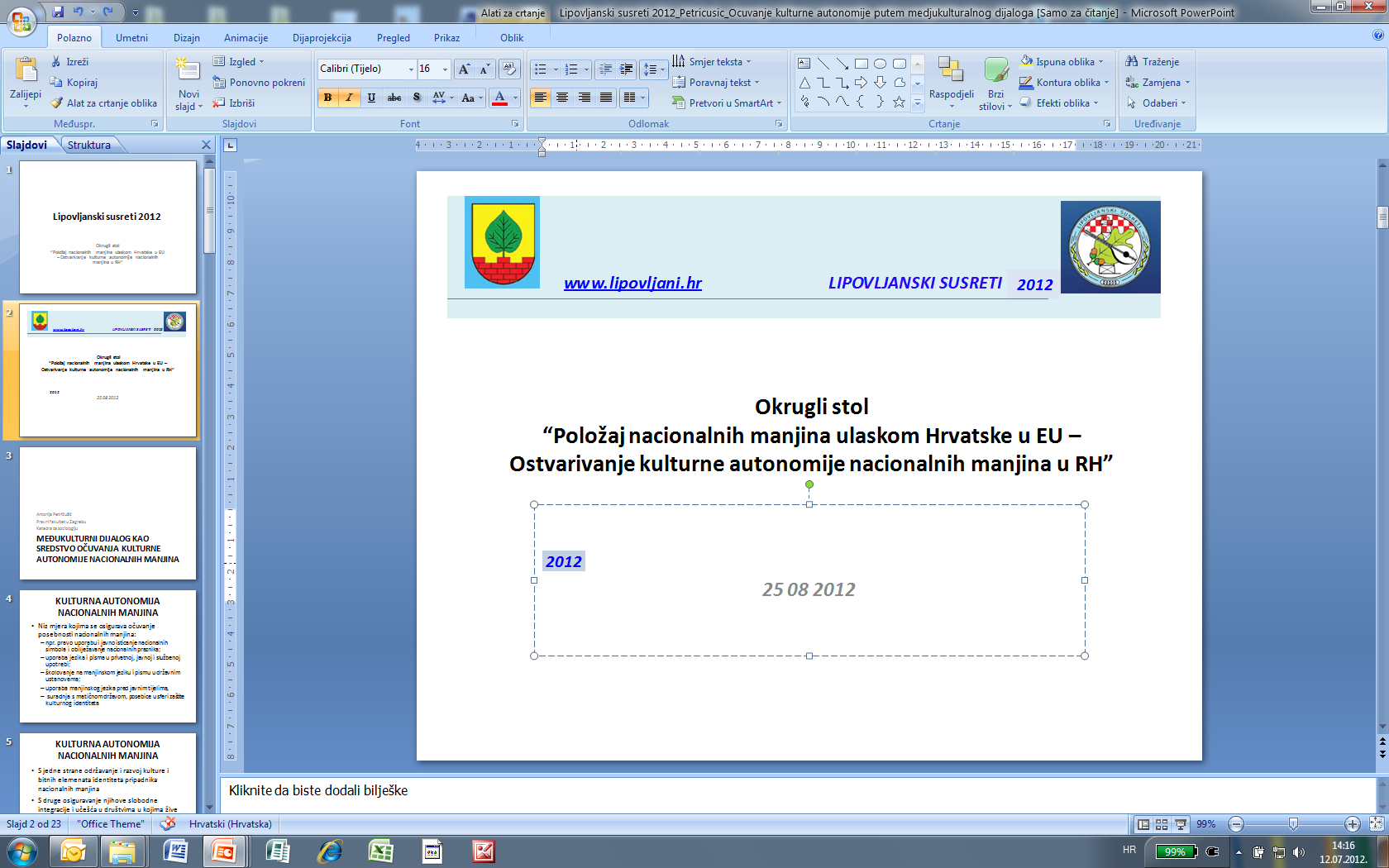 S jedne strane održavanje i razvoj kulture i bitnih elemenata identiteta pripadnika nacionalnih manjina
S druge osiguravanje njihove slobodne integracije i učešća u društvima u kojima žive
AUTONOMIJA
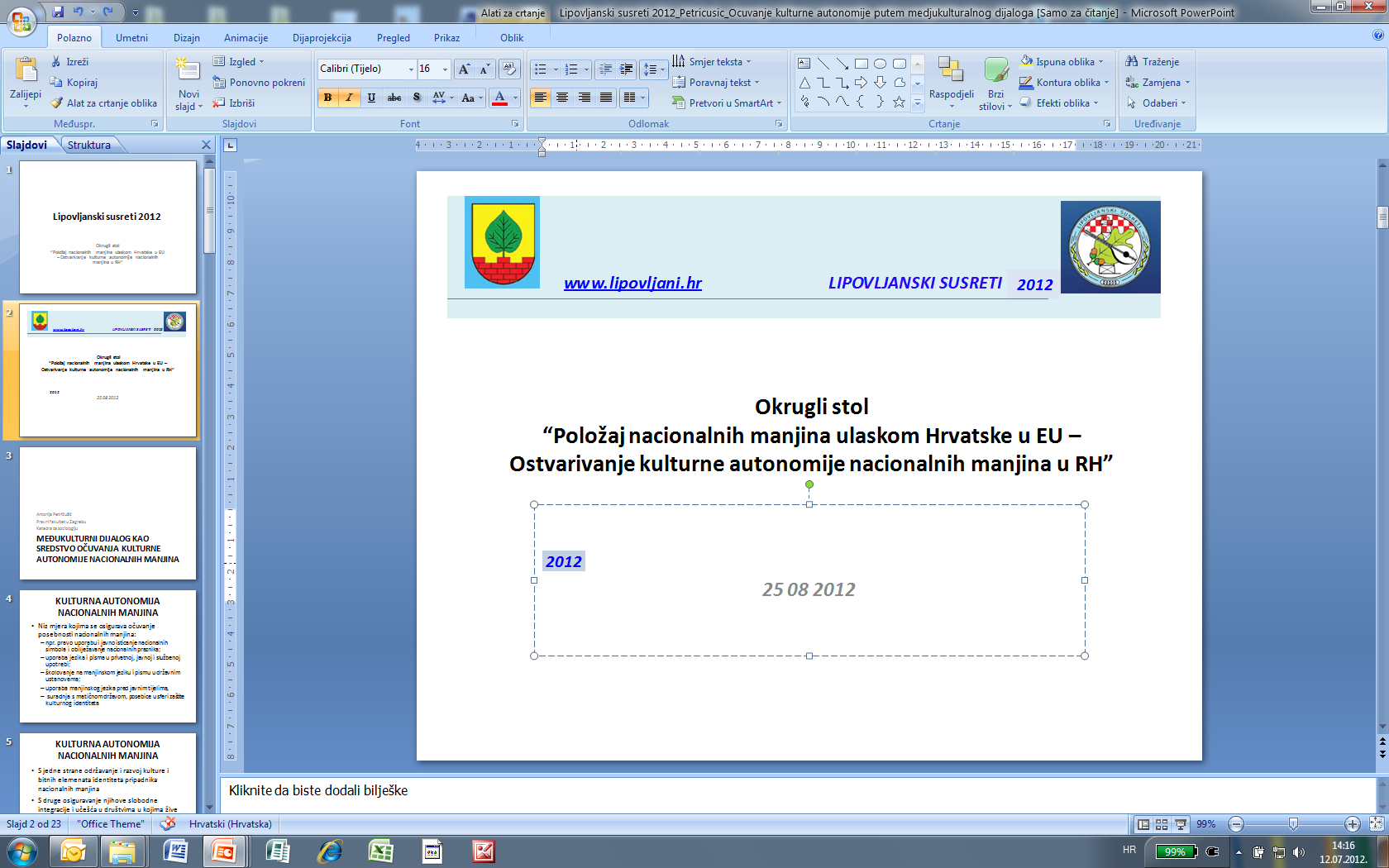 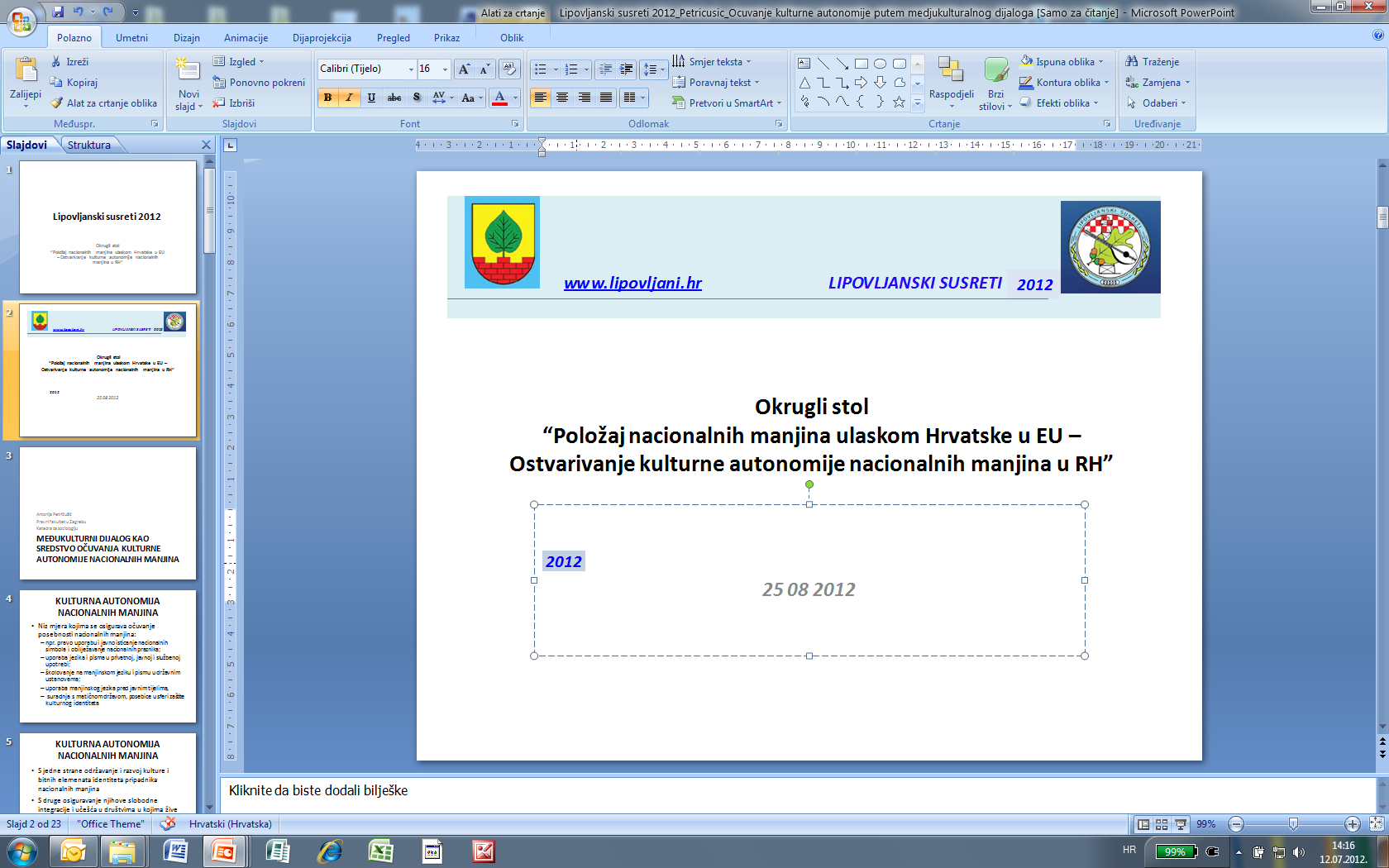 Etničkim i drugim manjinskim grupama, koje imaju različite identitete, osigurava kontrolu nad poslovima koji su od posebnog interesa za njih, ujedno dajući većem entitetu ovlasti nad pitanjima od zajedničkog interesa
INTEGRACIJA
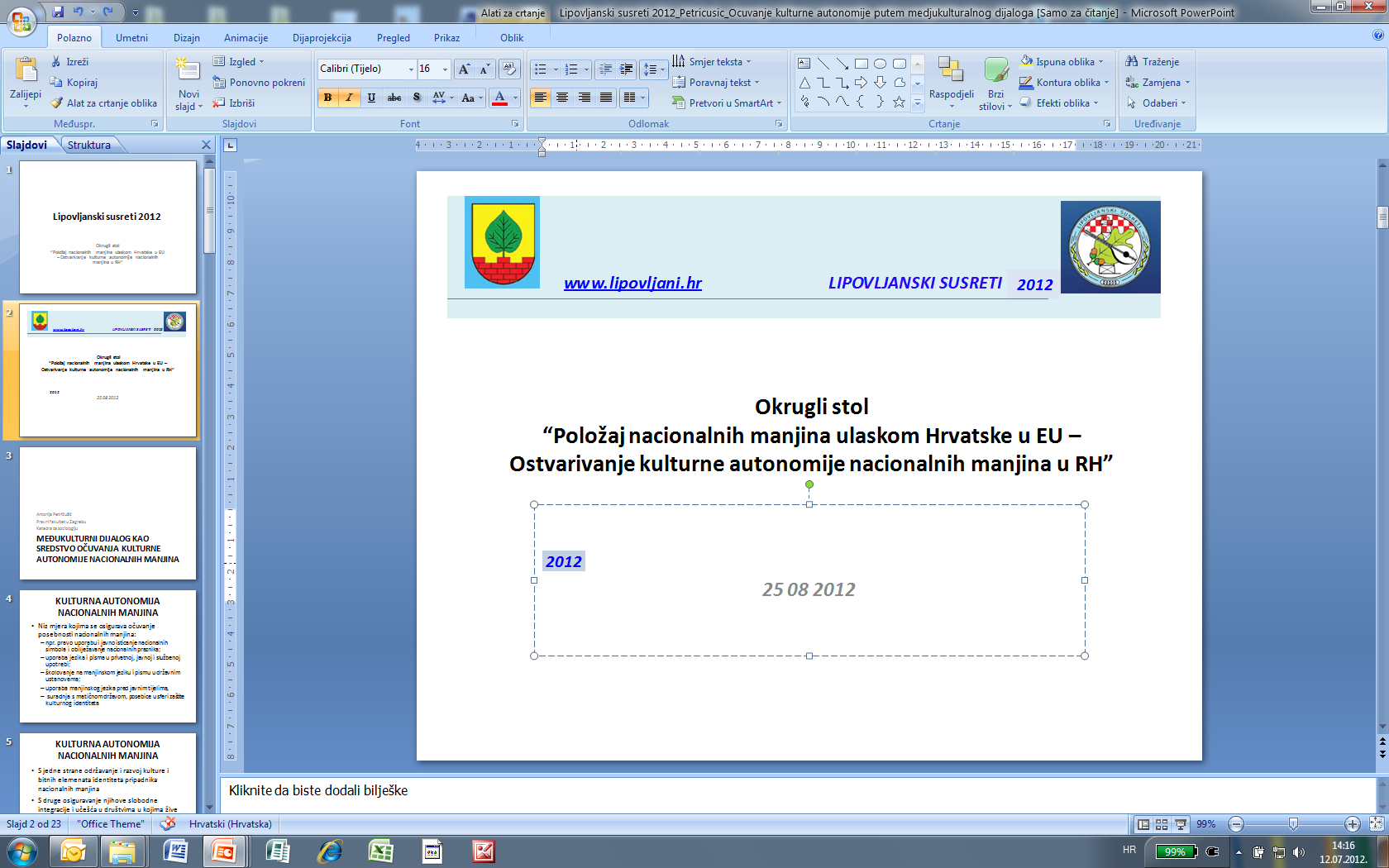 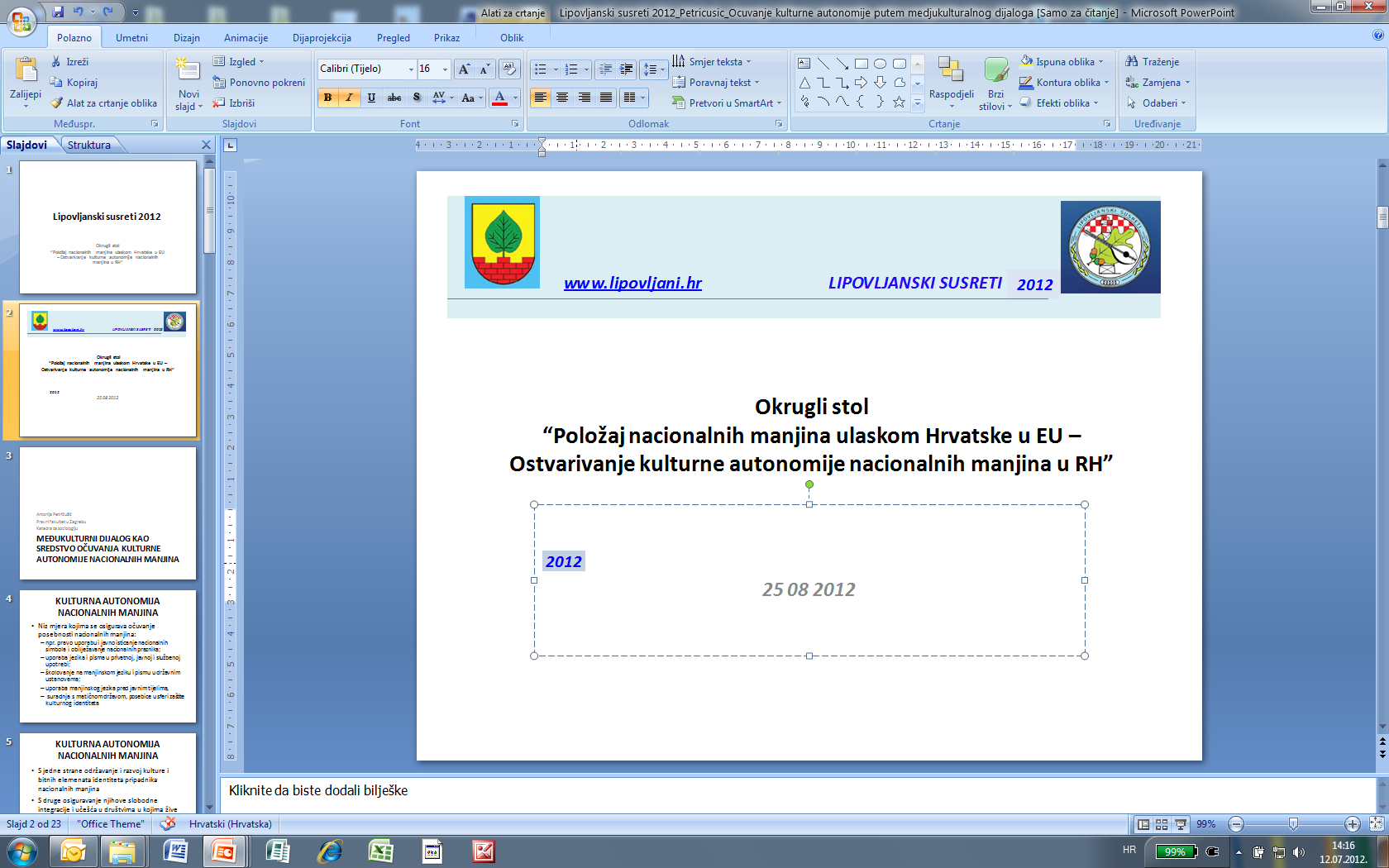 Dvosmjeran proces i sposobnost da ljudi žive zajedno uvažavajući dostojanstvo svakog pojedinca, opće dobro, pluralizam i raznolikost, nenasilje i solidarnost, kao i sposobnost da sudjeluju u društvenom, kulturnom, ekonomskom i političkom životu
obuhvaća sve aspekte društvenog razvoja i cjelokupnu politiku. 
traži da se slabiji zaštite, kao i da svatko ima pravo da bude različit i očuva svoju etničku, kulturnu, vjersku, jezičnu specifičnost
AUTONOMIJA PLUS INTEGRACIJA
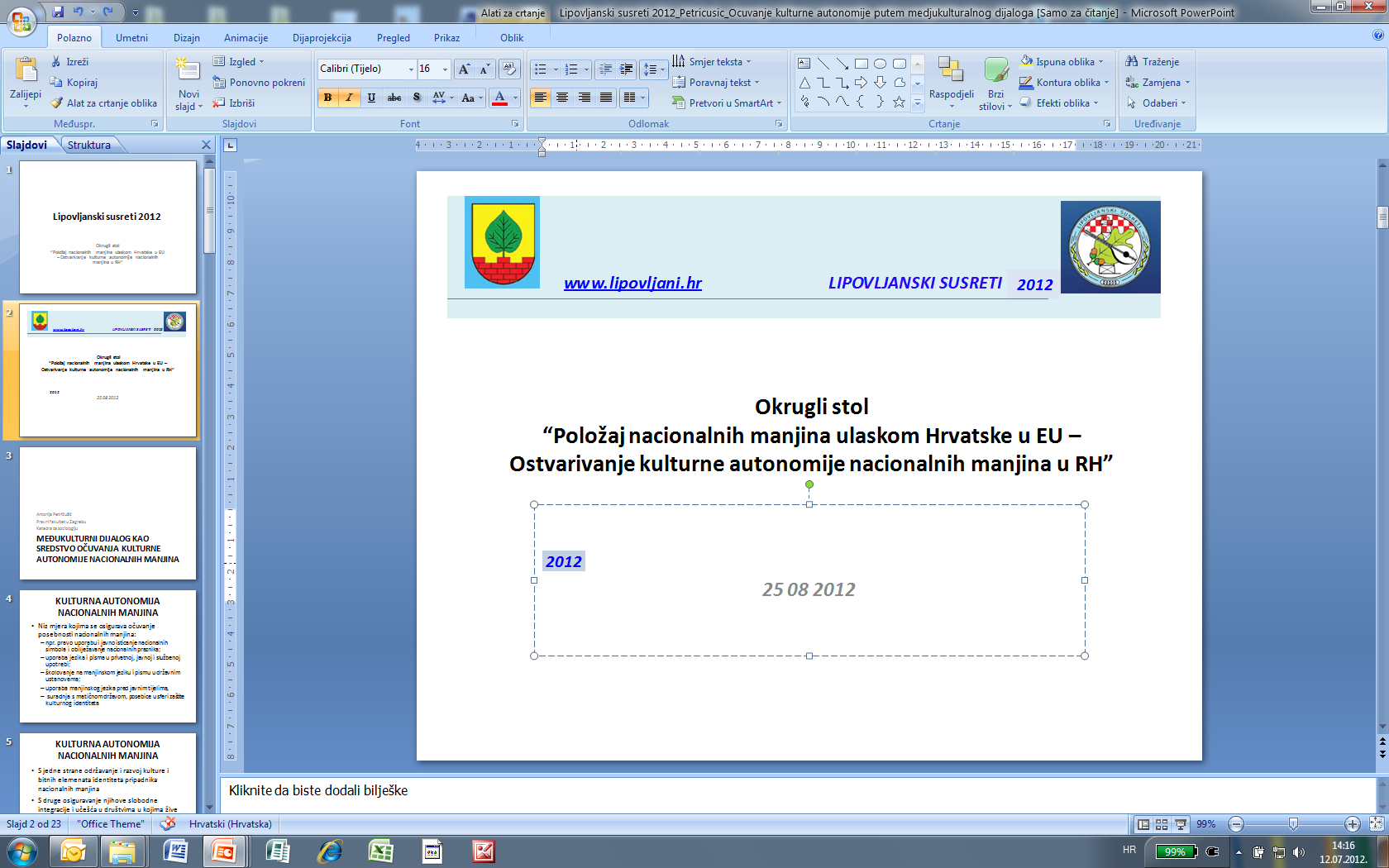 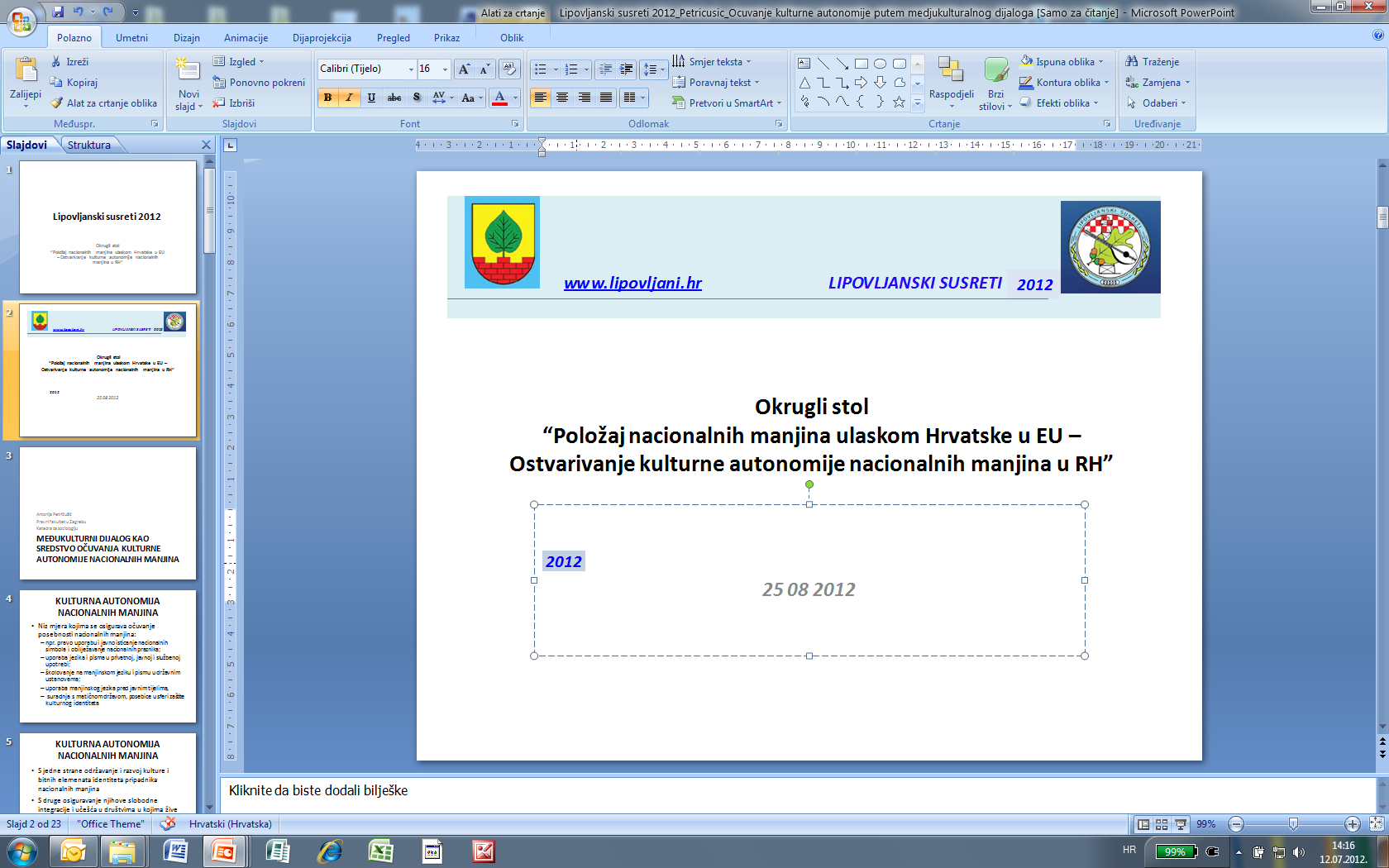 Manjine trebaju poseban set prava (tj. prava koje zajednički nazivamo kulturnom autonomijom), kako bi bile u mogućnosti očuvati svoj identitet i etnokulturološku različitost
Istovremeno, država treba osigurati različite načine integracije manjina prvenstveno putem zakona, institucija i politika
KULTURNA RAZNOLIKOST / MULTIKULTURALNOST
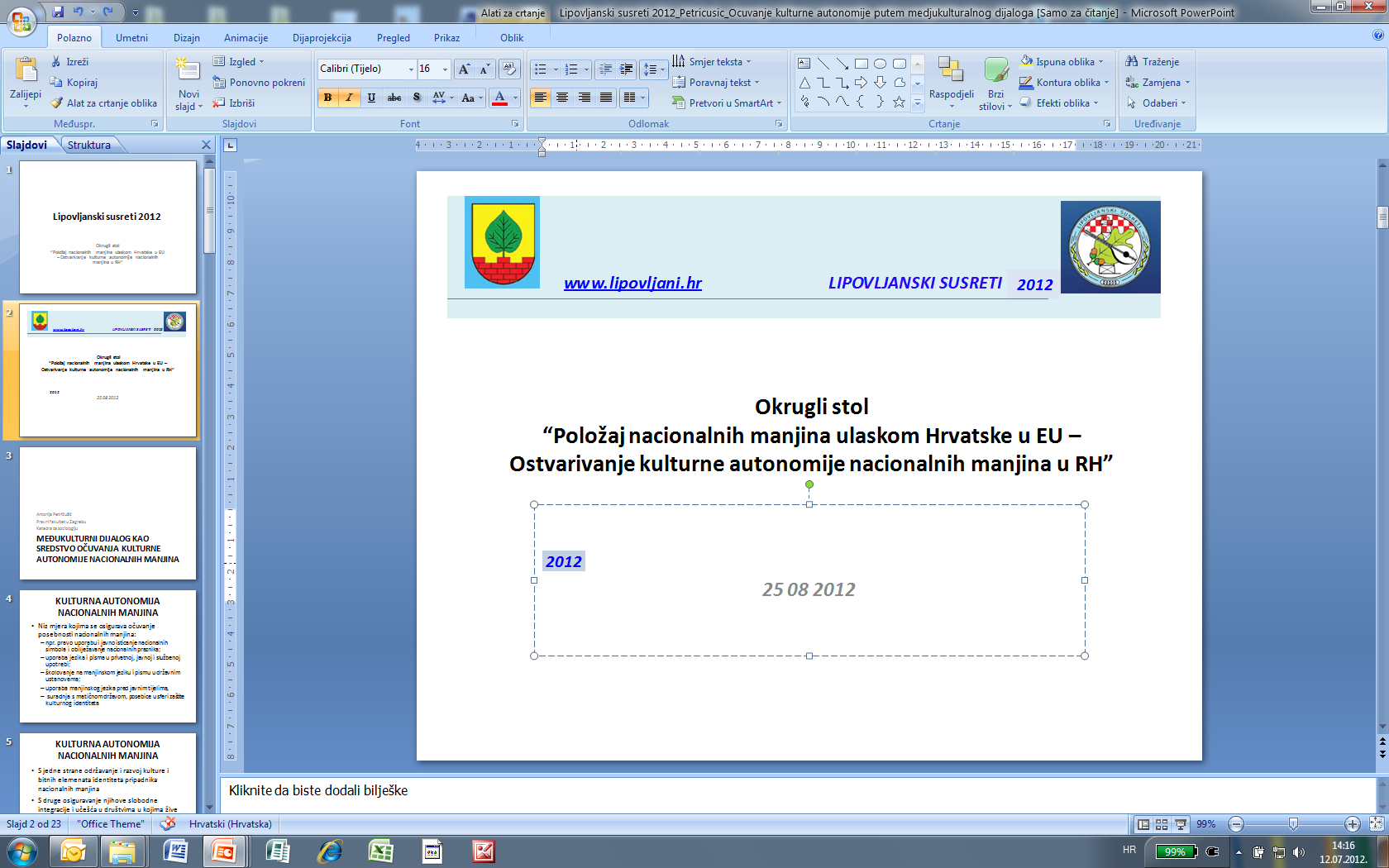 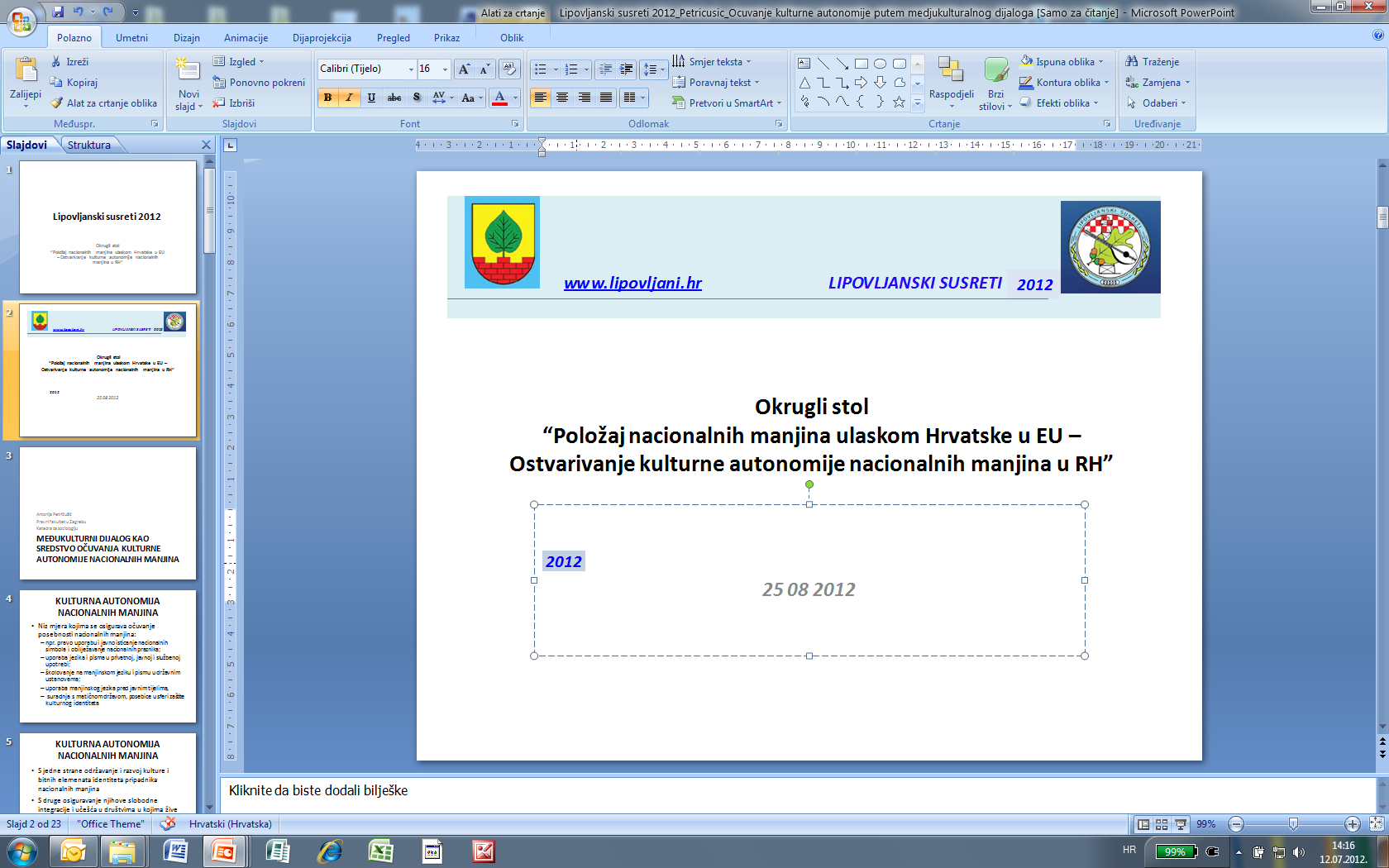 Zahtjeva uvažavanje činjenice postojanju različitih kultura na određenom prostoru ili u okviru jednog društva
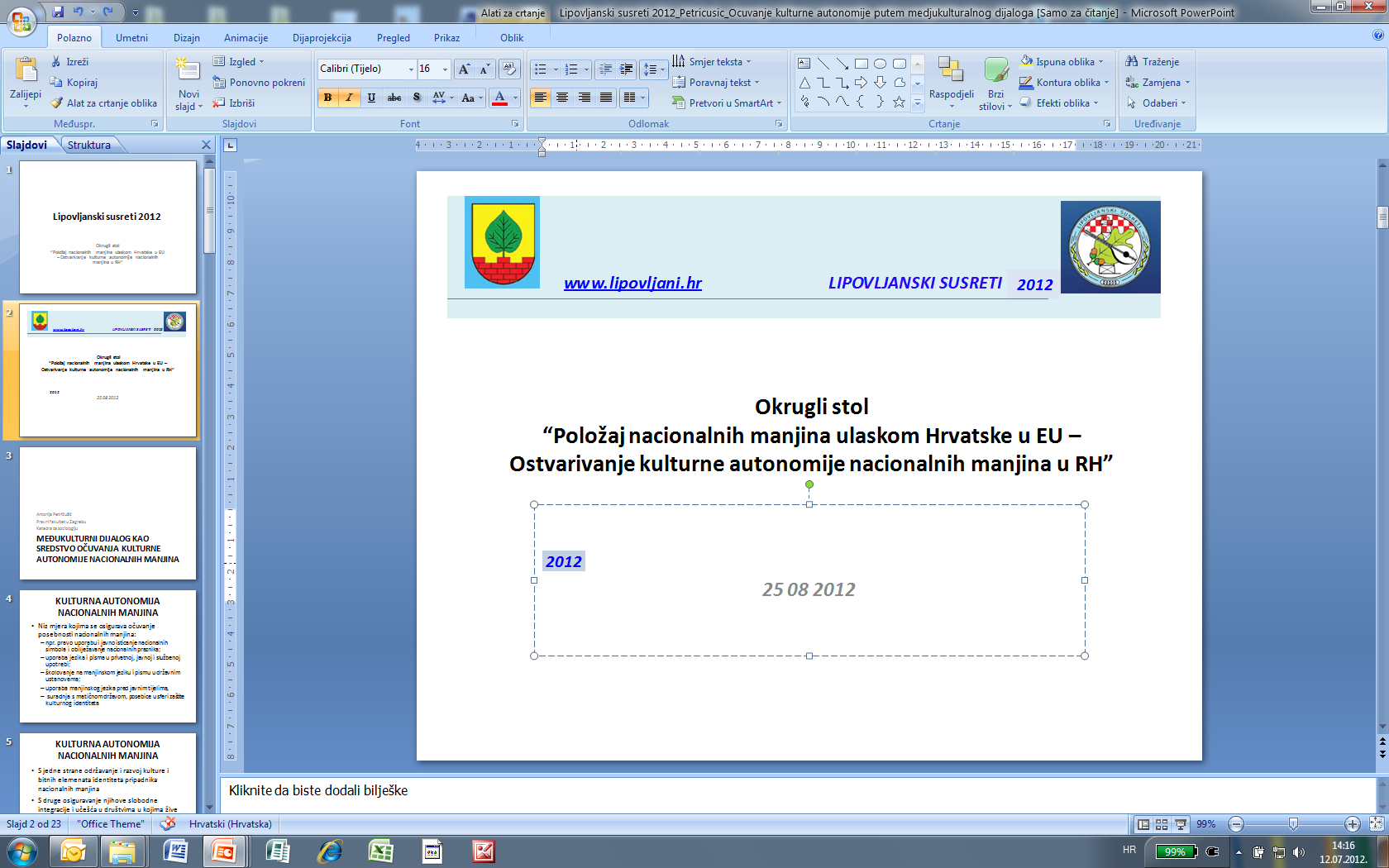 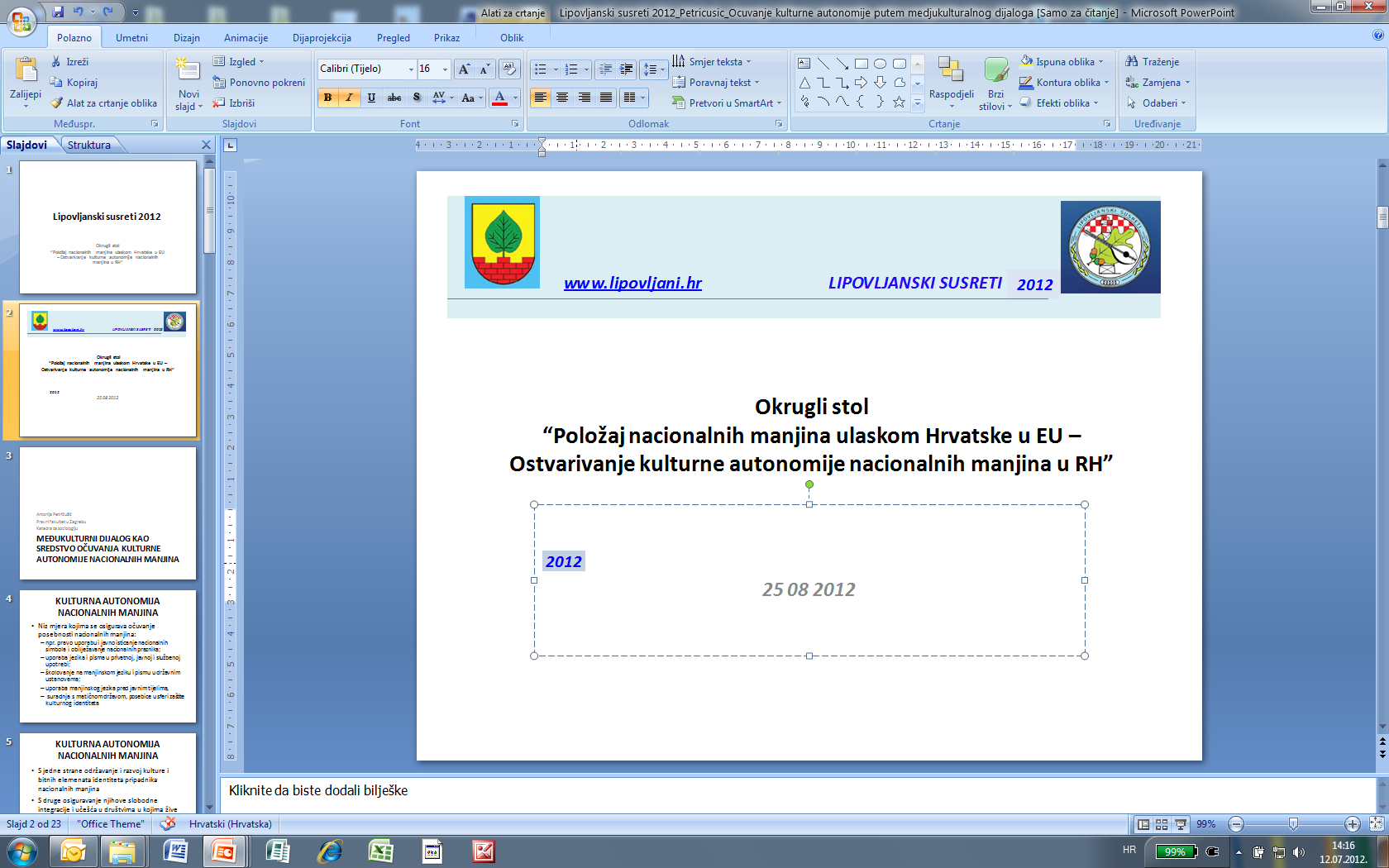 IDEJA MEĐUKULTURNOG DIJALOGA I PRIMJERI DOBRE PRAKSE
IDEJA MEĐUKULTURNOG DIJALOGA I PRIMJERI DOBRE PRAKSE
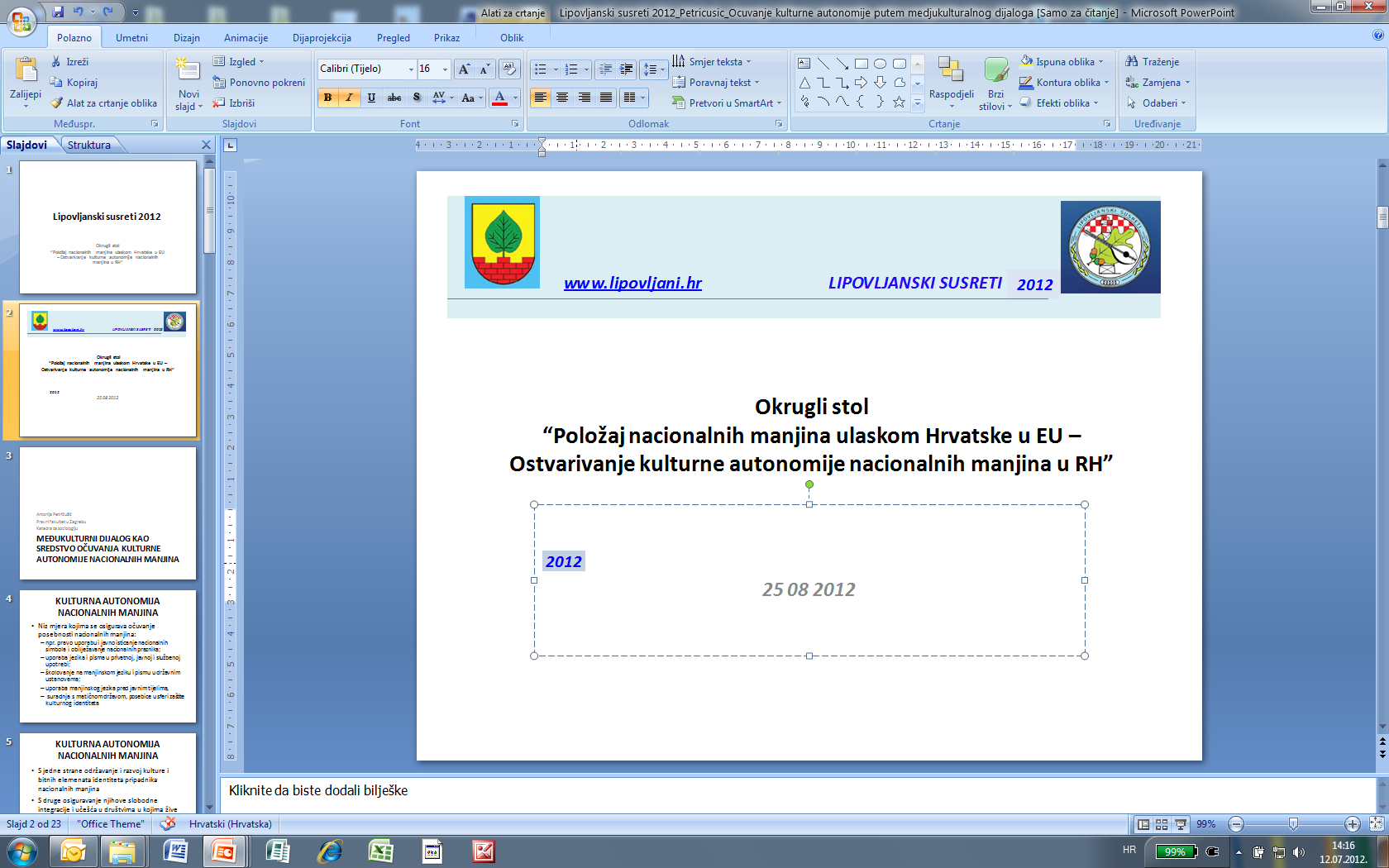 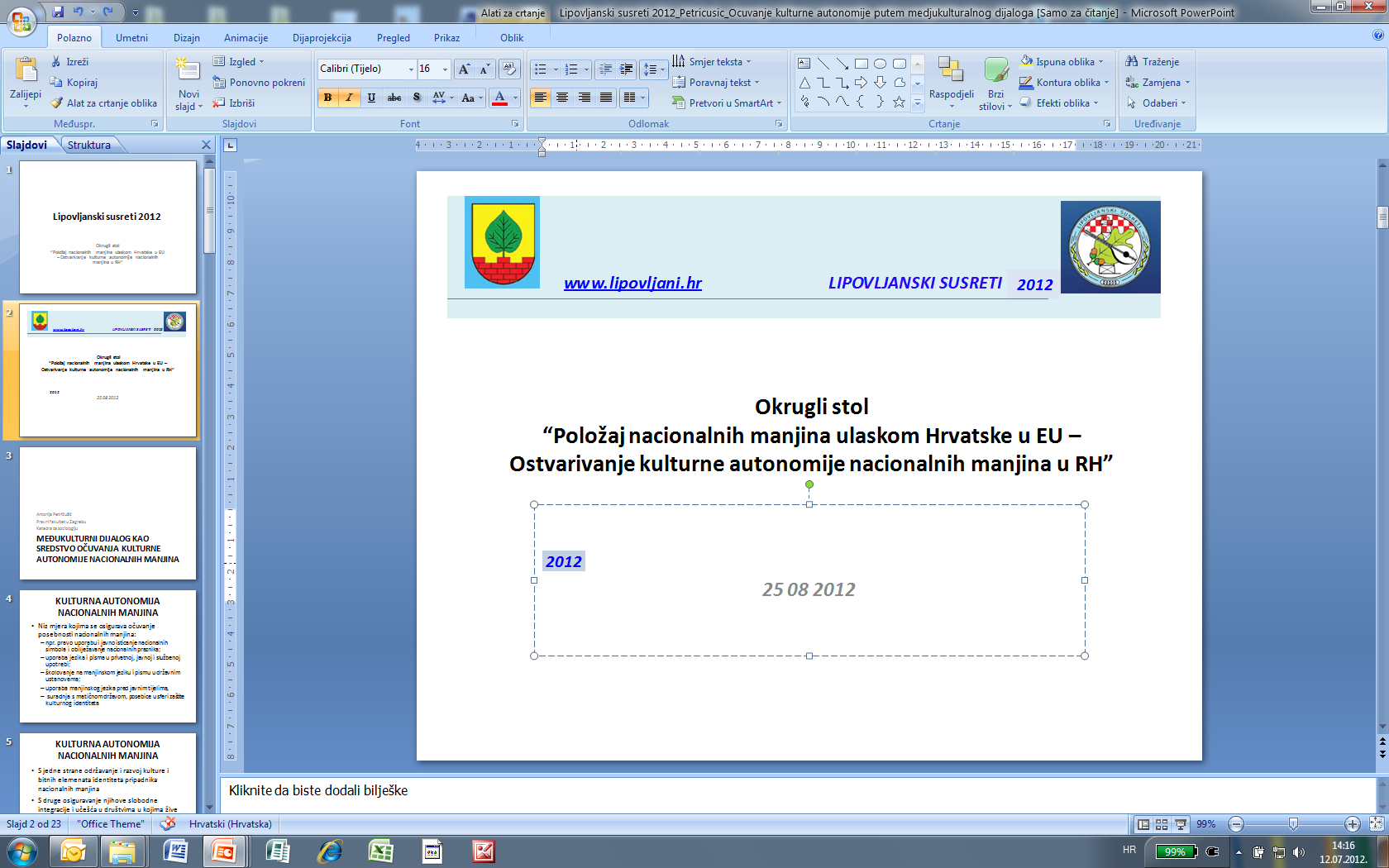 Međukulturni dijalog = otvorena, učtiva razmjena stajališta među pojedincima ili skupinama s različitom etničkom, kulturološkom, vjerskom i jezičnom pozadinom i naslijeđem, na temelju uzajamnog razumijevanja i uvažavanja 
Bijela knjiga Vijeća Europe o međukulturnom dijalogu (2000)
IDEJA MEĐUKULTURNOG DIJALOGA I PRIMJERI DOBRE PRAKSE
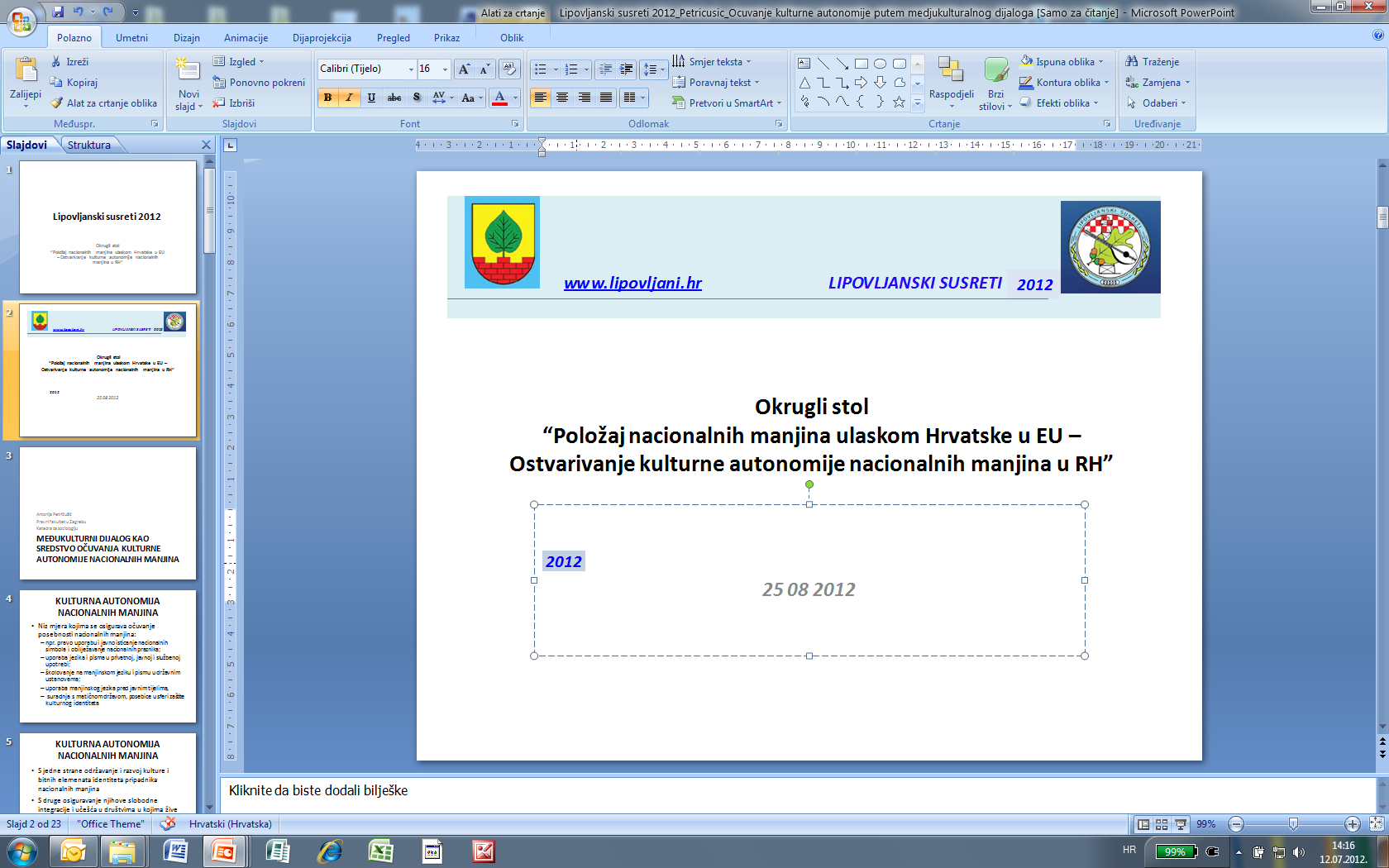 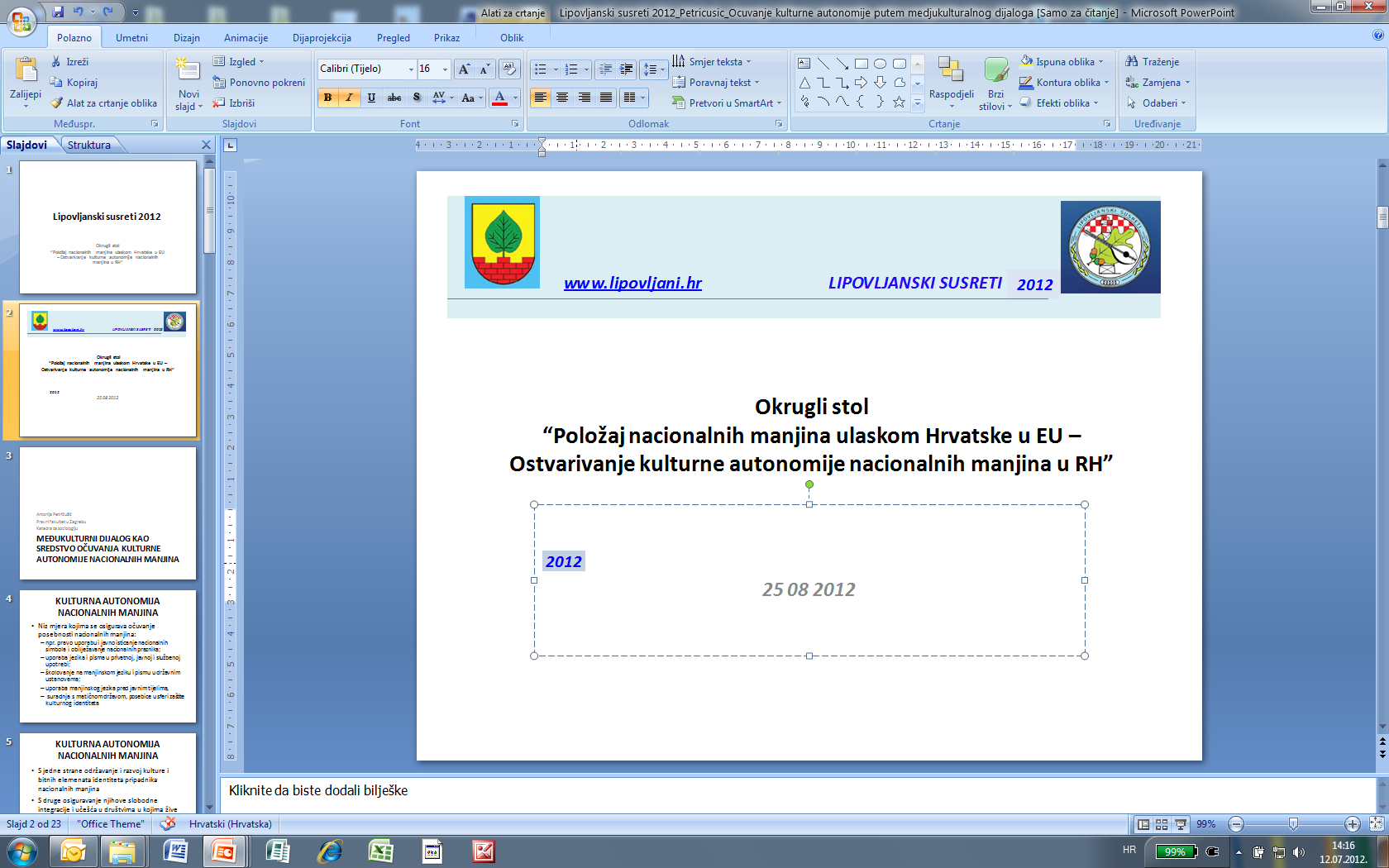 Dokument Bijelu knjiga o međukulturnom dijalogu (»Živimo zajedno jednaki u dostojanstvu«) usvojili su ministri vanjskih poslova Vijeća Europe, Strasbourg, 7. svibnja 2008.
Odražava svijest europskih političkih elita da stari pristupi upravljanju kulturnom raznolikošću više nisu prikladni za europska društva u kojima postoji visok stupanj raznolikosti u stalnom porastu 
Pojašnjava kako međukulturni dijalog može pomoći poštivanje raznolikosti, uz istodobno podržavanje socijalne kohezije.
IDEJA MEĐUKULTURNOG DIJALOGA I PRIMJERI DOBRE PRAKSE
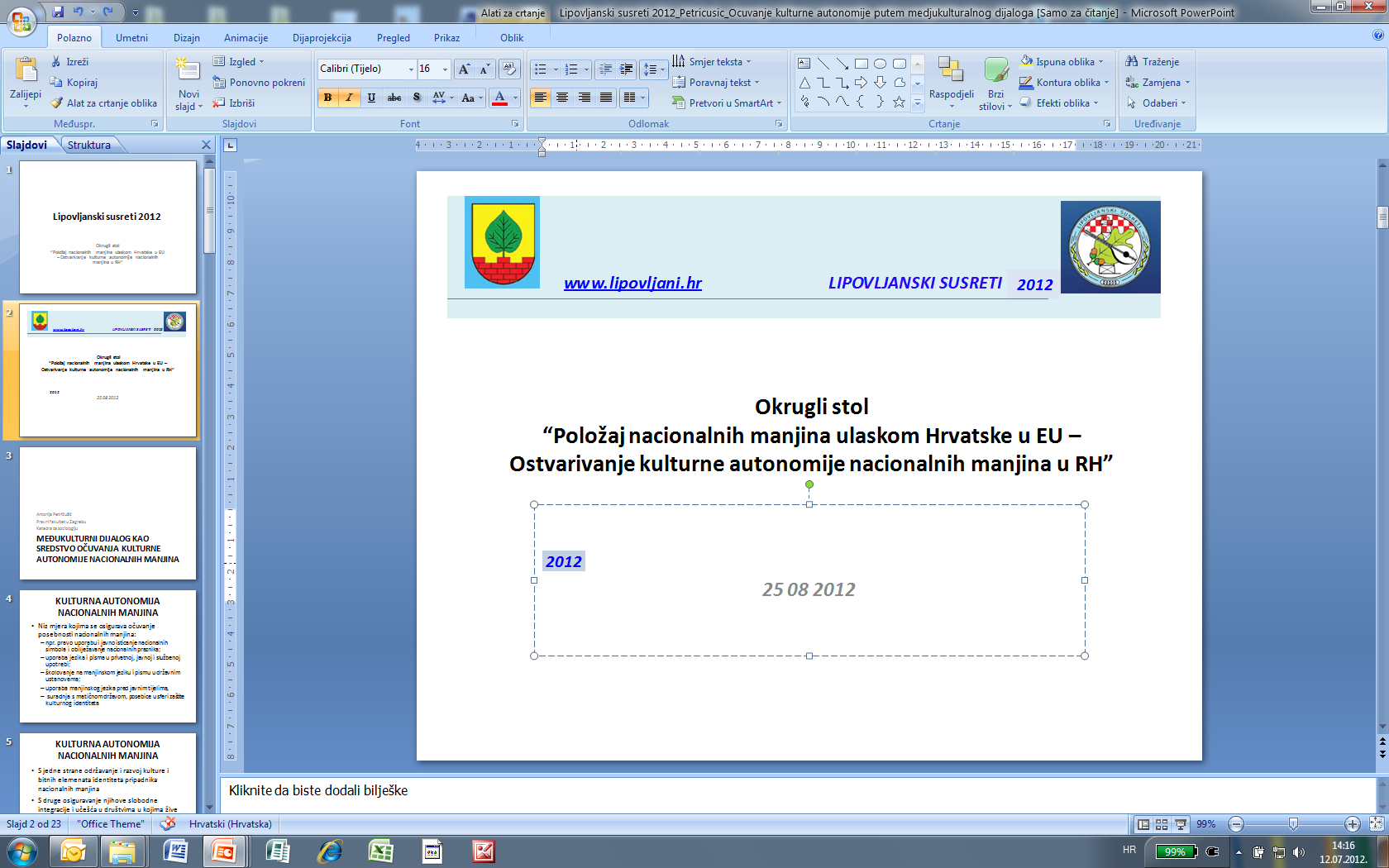 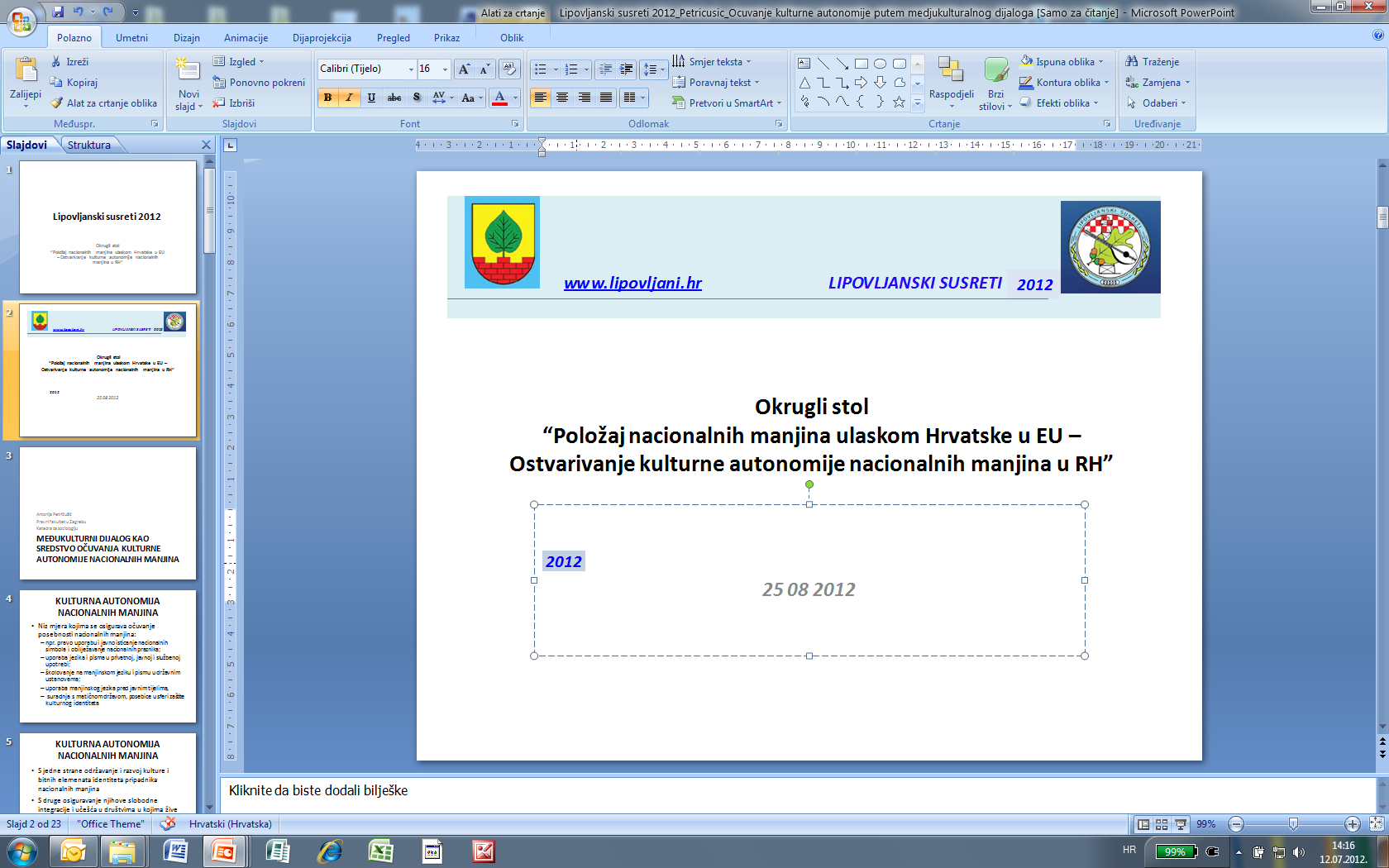 Međukulturni dijalog definiran je kao način promicanja svijesti, razumijevanja, pomirenja i tolerancije, kao i sprečavanja konflikata i postizanja čvrste integracije i kohezije u društvu vladavine prava. 
Promicanje međukulturnog dijaloga pridonosi temeljnom cilju Vijeća Europe – zaštiti i promicanju ljudskih prava, demokracije i vladavini prava
IDEJA MEĐUKULTURNOG DIJALOGA I PRIMJERI DOBRE PRAKSE
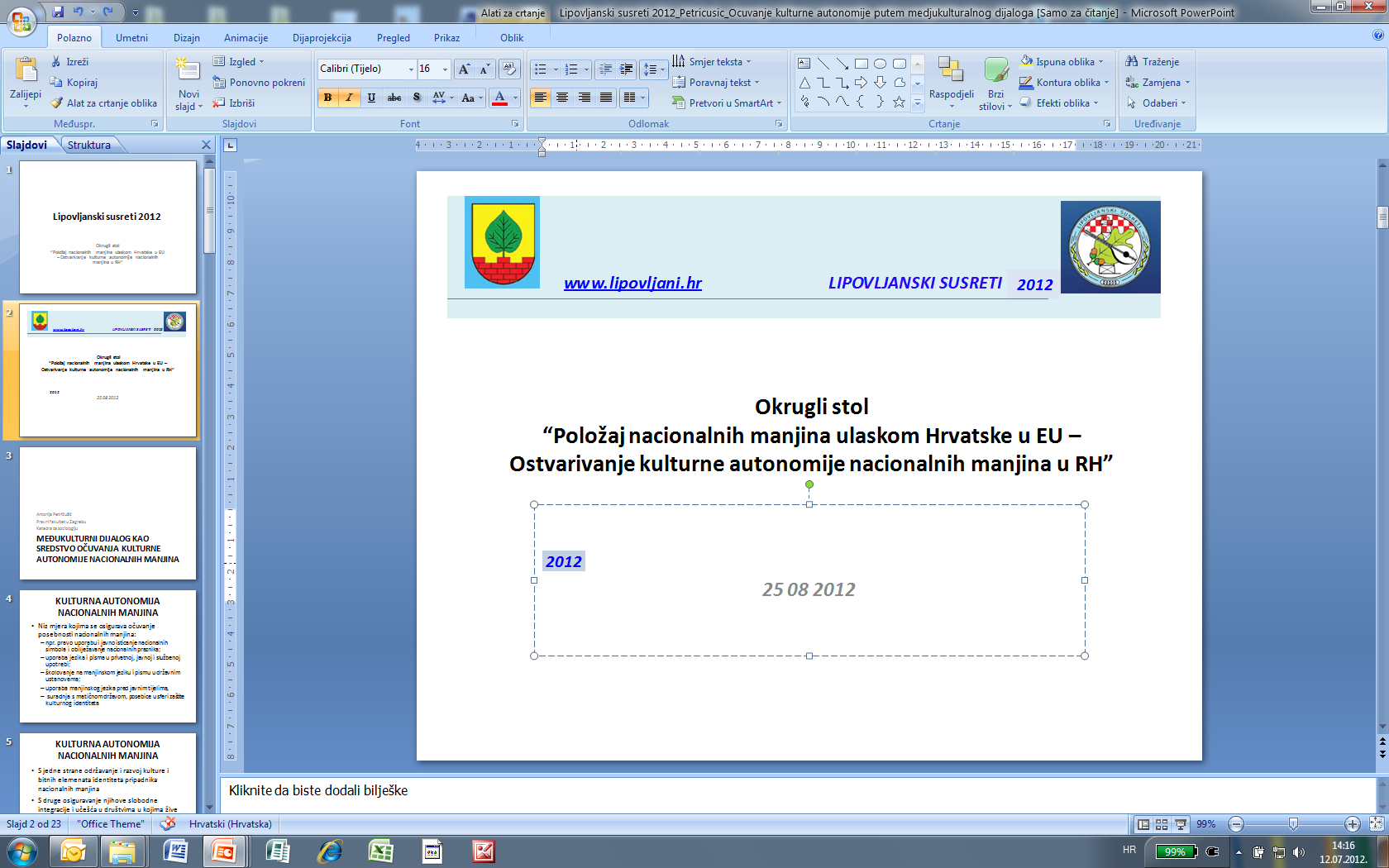 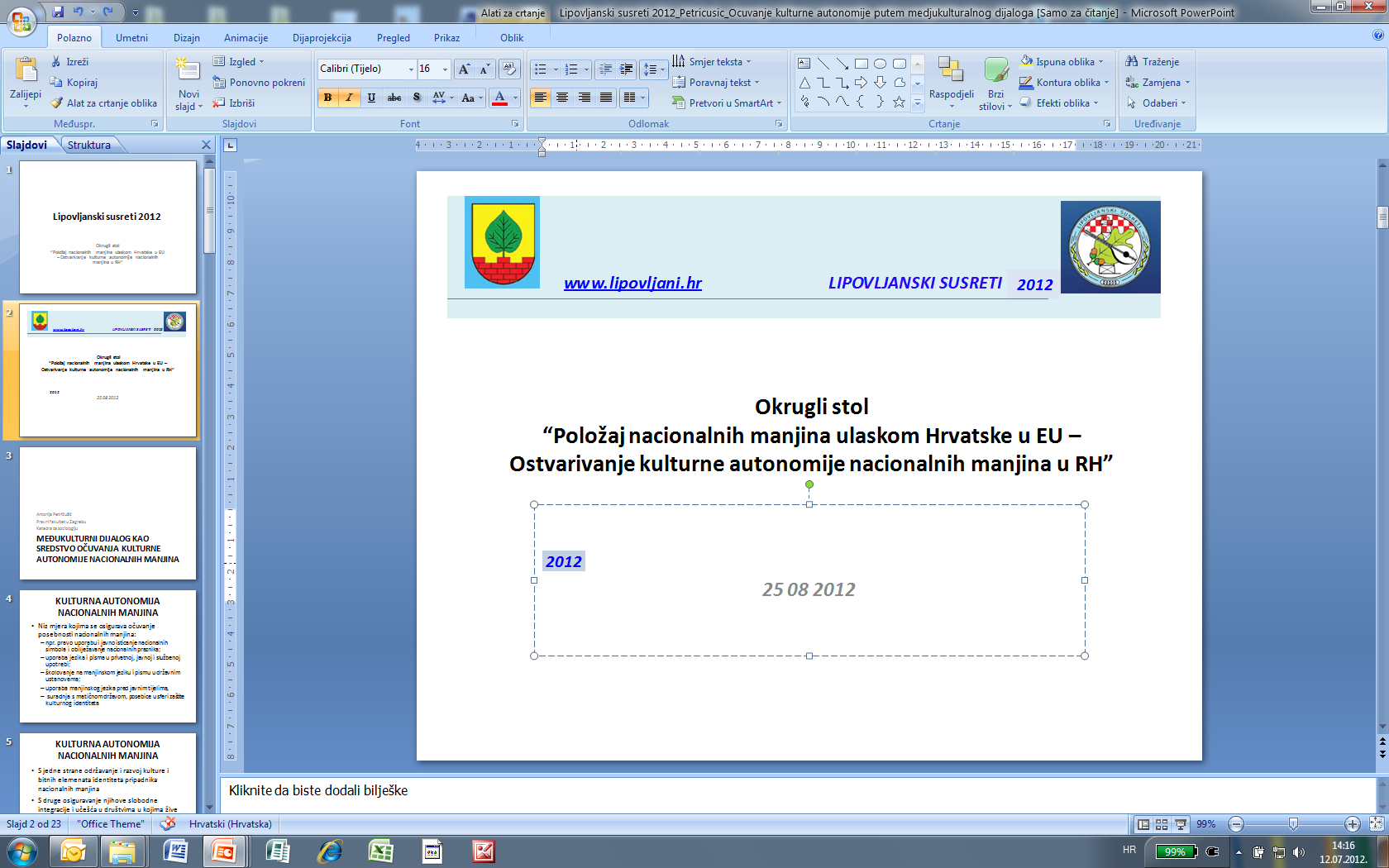 Međukulturni pristup: održivi model za upravljanje kulturnom raznolikošću okrenut budućnosti 
Uloga međukulturnog dijaloga: spriječiti etničke, vjerske, jezične i kulturne podjele u društvu
Međutim, međukulturni dijalog ne može se zakonski propisati : njegova načela treba oživjeti u zakonodavstva i praksi
IDEJA MEĐUKULTURNOG DIJALOGA I PRIMJERI DOBRE PRAKSE
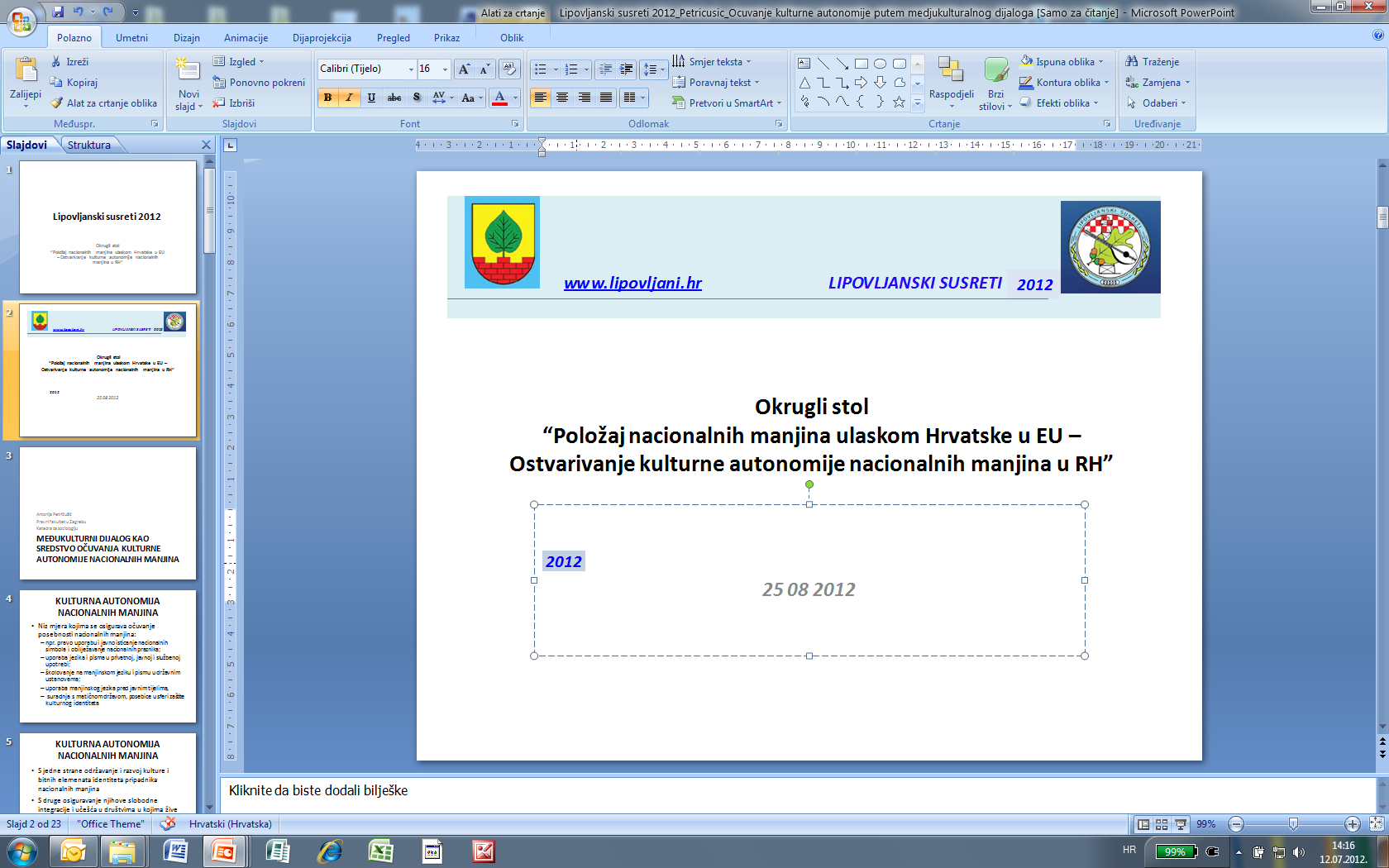 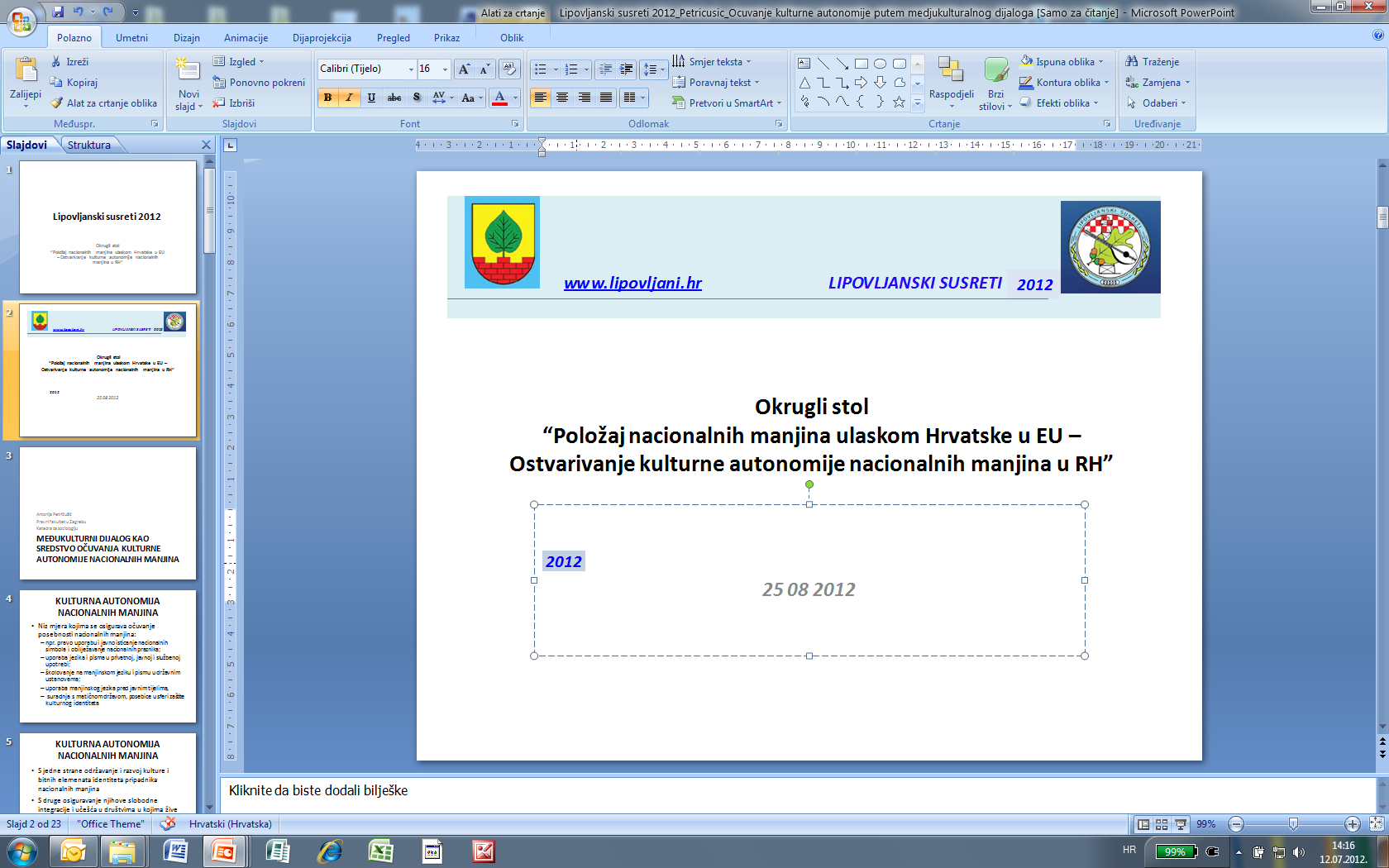 Priručnik za odgojiteljice i odgojitelje djece predškolske (vrtićke) dobi „Djeca-čuvari djedovine: Model vrtića s hrvatskim identitetom i njegovanjem interkulturalnosti“ 
Sadrži praktične upute i primjere kako učiti predškolce poštovati ljude različitih kultura i zemalja, prihvaćanju različitosti, kao i osvješćivati njihovo kulturno  nasljeđe.
IDEJA MEĐUKULTURNOG DIJALOGA I PRIMJERI DOBRE PRAKSE
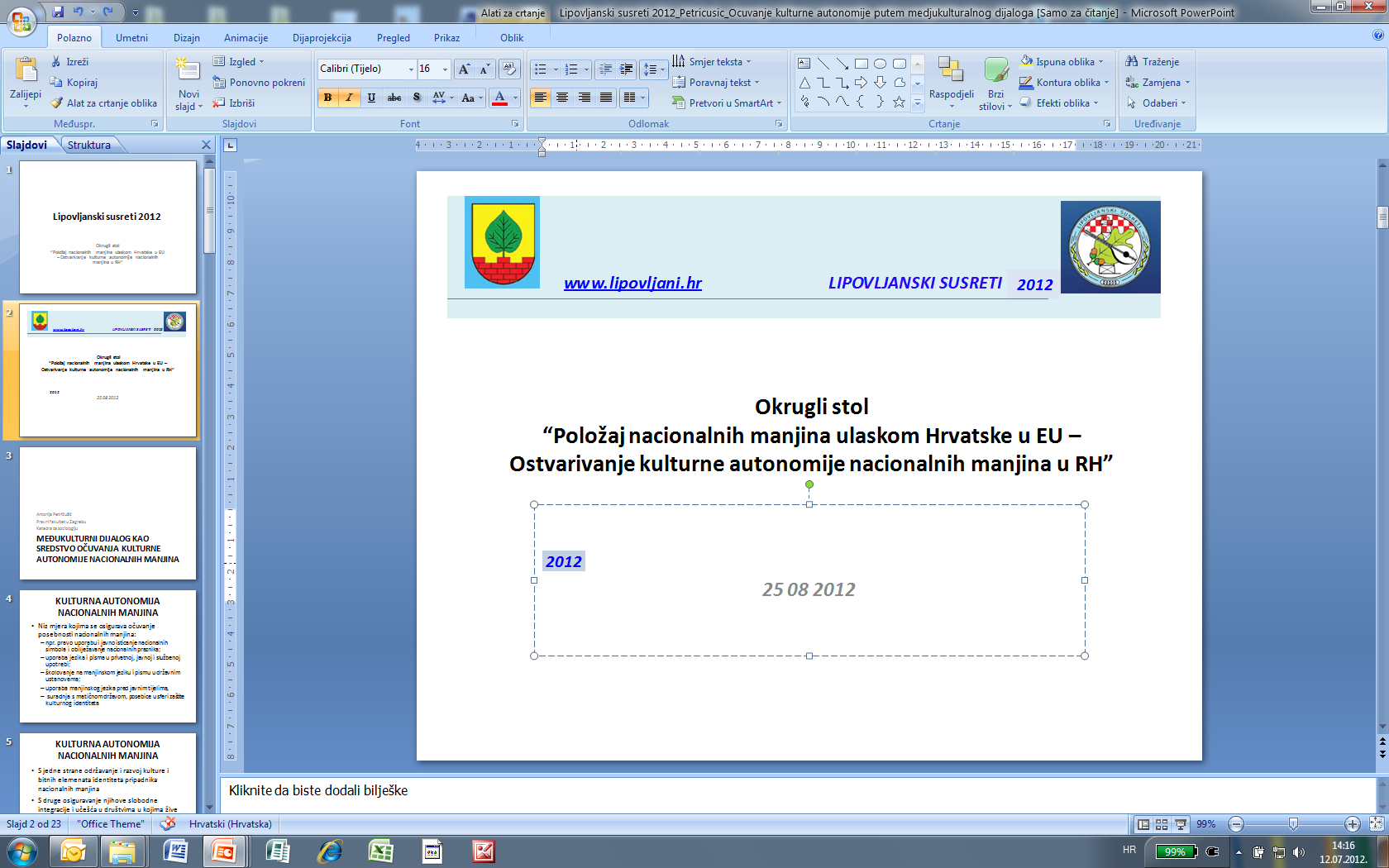 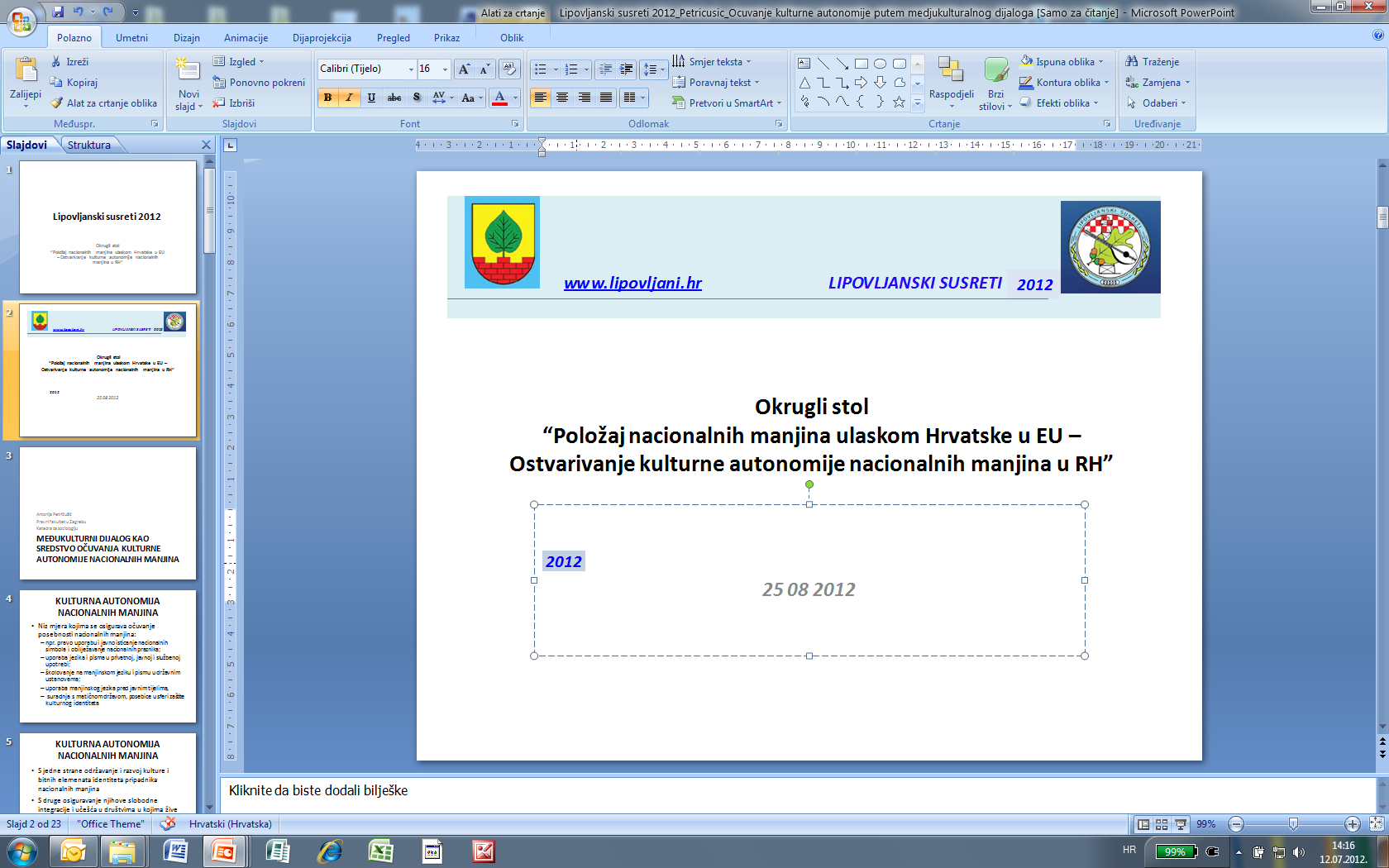 Nansen Dijalog Centar 
projekt “Mali zajedno” od 2008. godine s ciljem integriranog i međukulturnog učenja kroz radionice u etnički podijeljenim vrtićima u Vukovarsko-srijemskoj županiji.
projekt „Nova škola“ ponuđen je kao alternativa onim roditeljima koji nisu zadovoljni s postojećim obrazovnim, etnički segregirajućim modelima osnovnih škola, prepoznat kao primjer dobre prakse u Vladinom Nacionalnom planu aktivnosti za prava i interese djece od 2006. do 2012. godine.
IDEJA MEĐUKULTURNOG DIJALOGA I PRIMJERI DOBRE PRAKSE
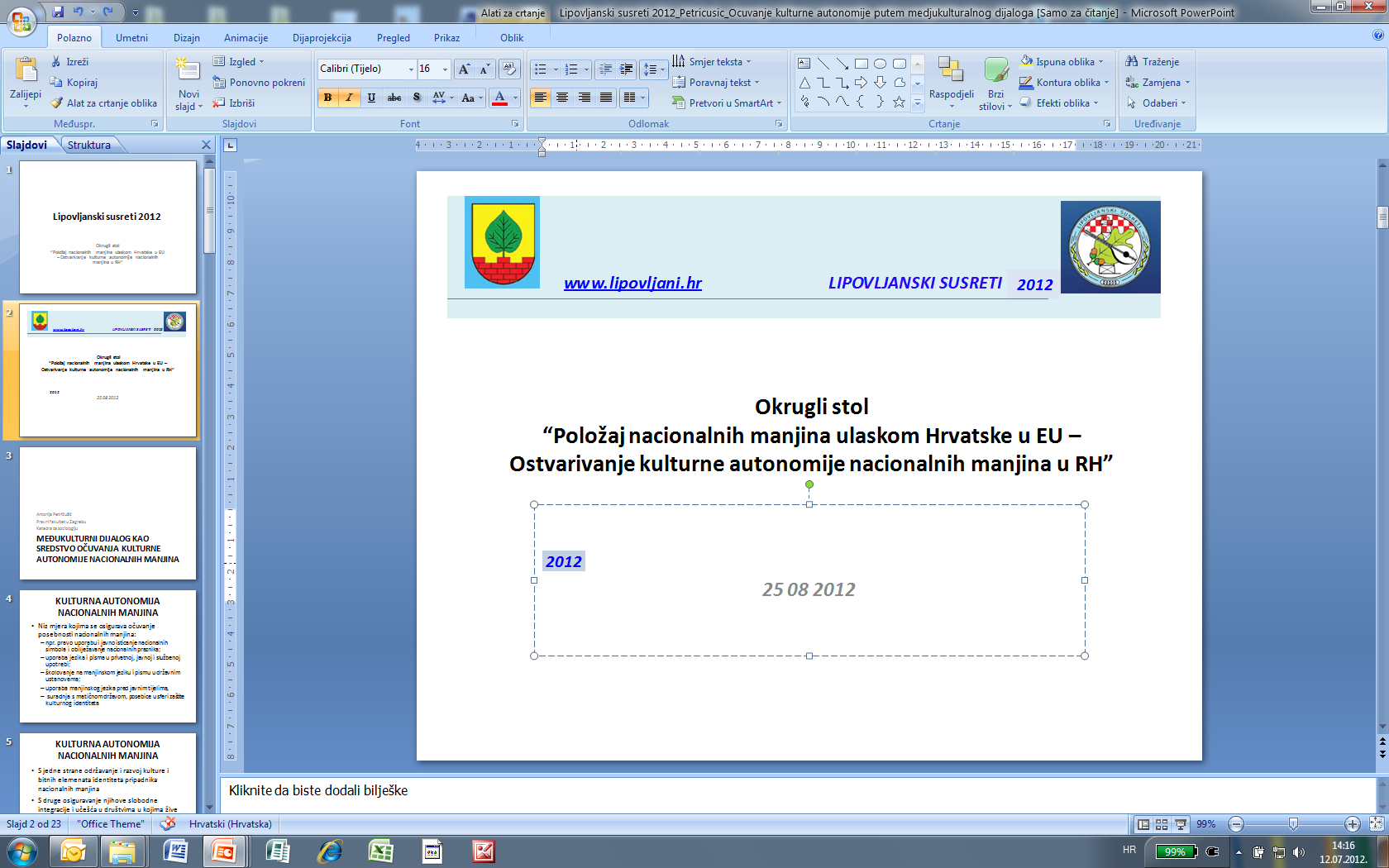 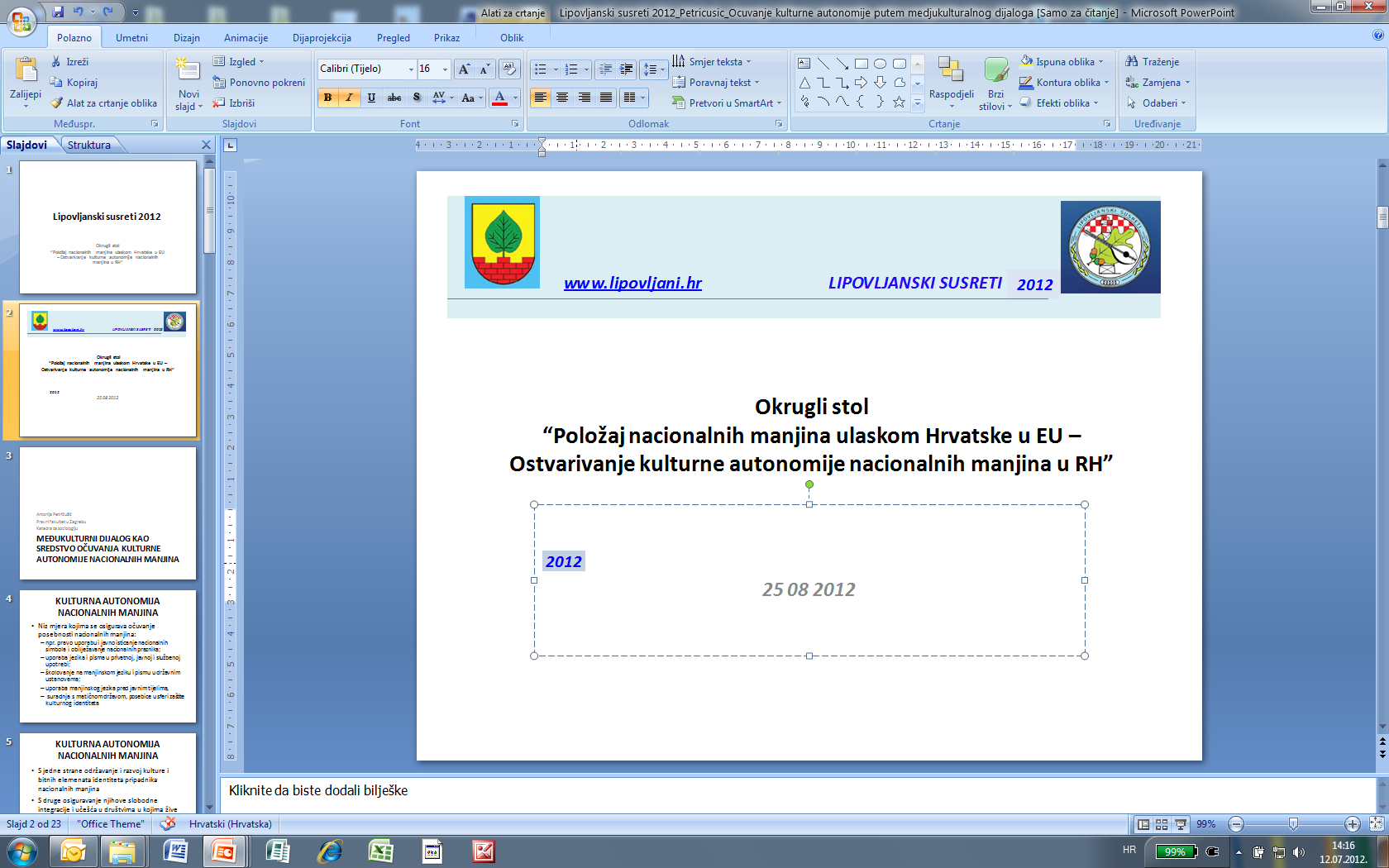 Nansen Dijalog Centar predložio je uvođenje predmeta  “Kulturna i duhovna baština zavičaja“ s ciljem razvoj međukulturalnih kompetencija kod osnovnoškolaca. 
Izborni doduše, predmet omogućava učenje o kulturi i običajima svih naroda zavičaja što sprečava  obrazovno-kulturnu getoizaciju koja je sada prisutna
U Hrvatskoj manjine uče isključivo o kulturnom nasljeđu svoje zajednice, a djeca pripadnici većinskog naroda o većinskoj kulturi i ostavštini.
IDEJA MEĐUKULTURNOG DIJALOGA I PRIMJERI DOBRE PRAKSE
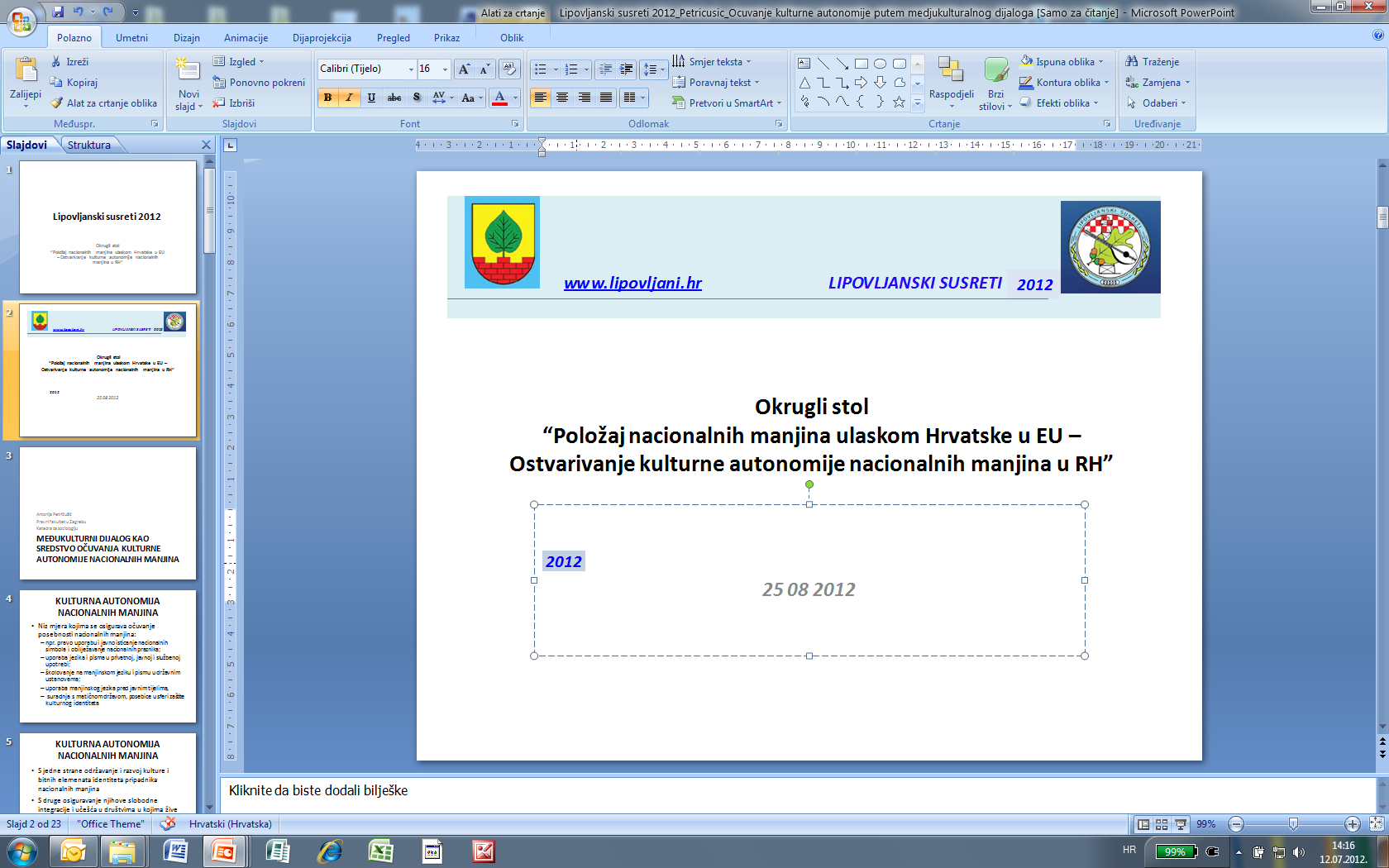 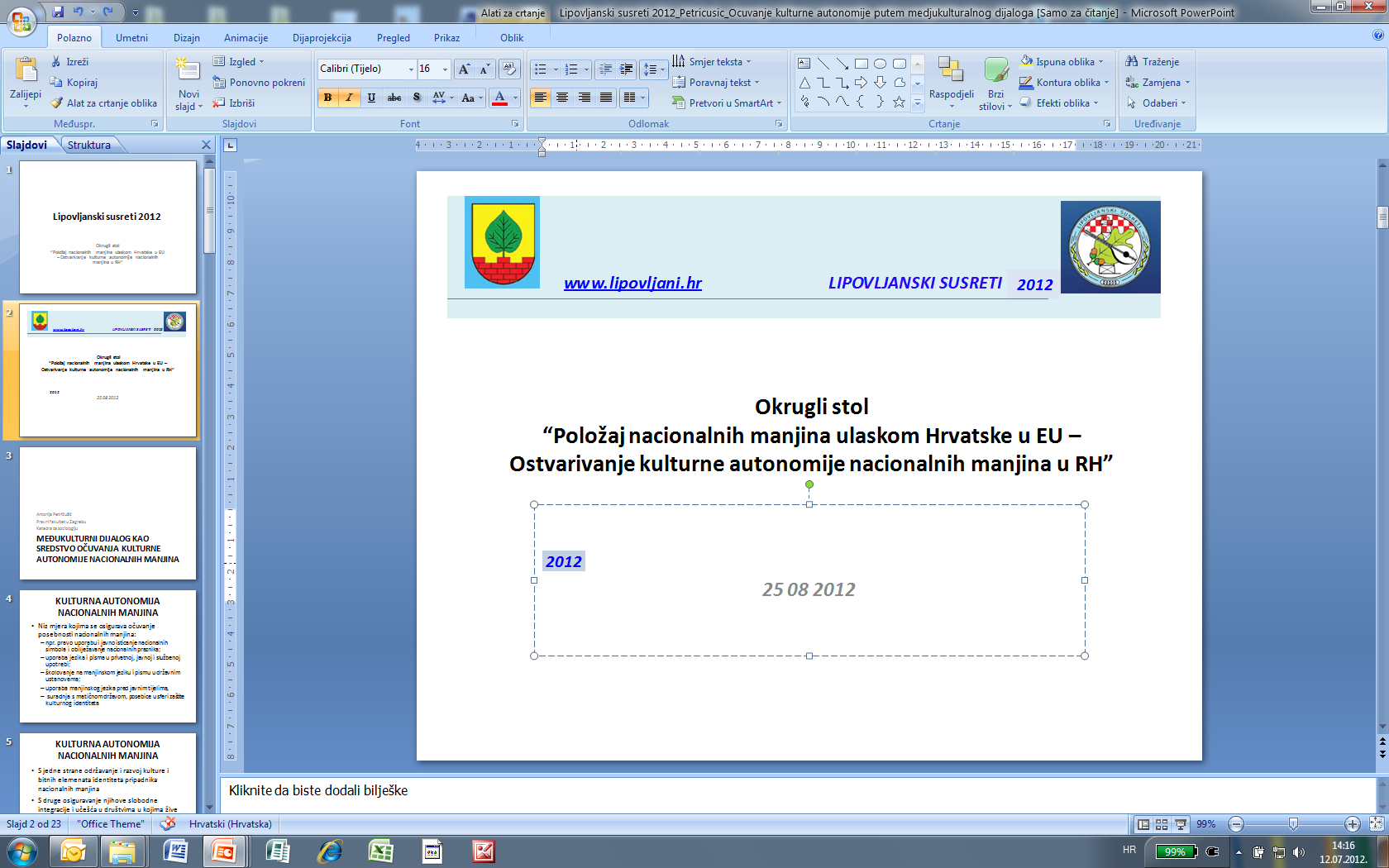 Inicijatori projekta smatraju da je razvoj međukulturalnih kompetencija osnova prevladavanja ratnih posljedica, doprinosi i procesu uspostave povjerenja među pripadnicima različitih etničkih skupina, ali i način pripreme mladih ljudi za budući život u ujedinjenoj multikulturalnoj Europi. 
Sljedeći je korak verifikacija Metodičkog priručnika za provedbu predmeta „Kulturna i duhovna baština zavičaja“, što bi ga uvrstilo u katalog udžbenika za učenike svih hrvatskih škola.
IDEJA MEĐUKULTURNOG DIJALOGA I PRIMJERI DOBRE PRAKSE
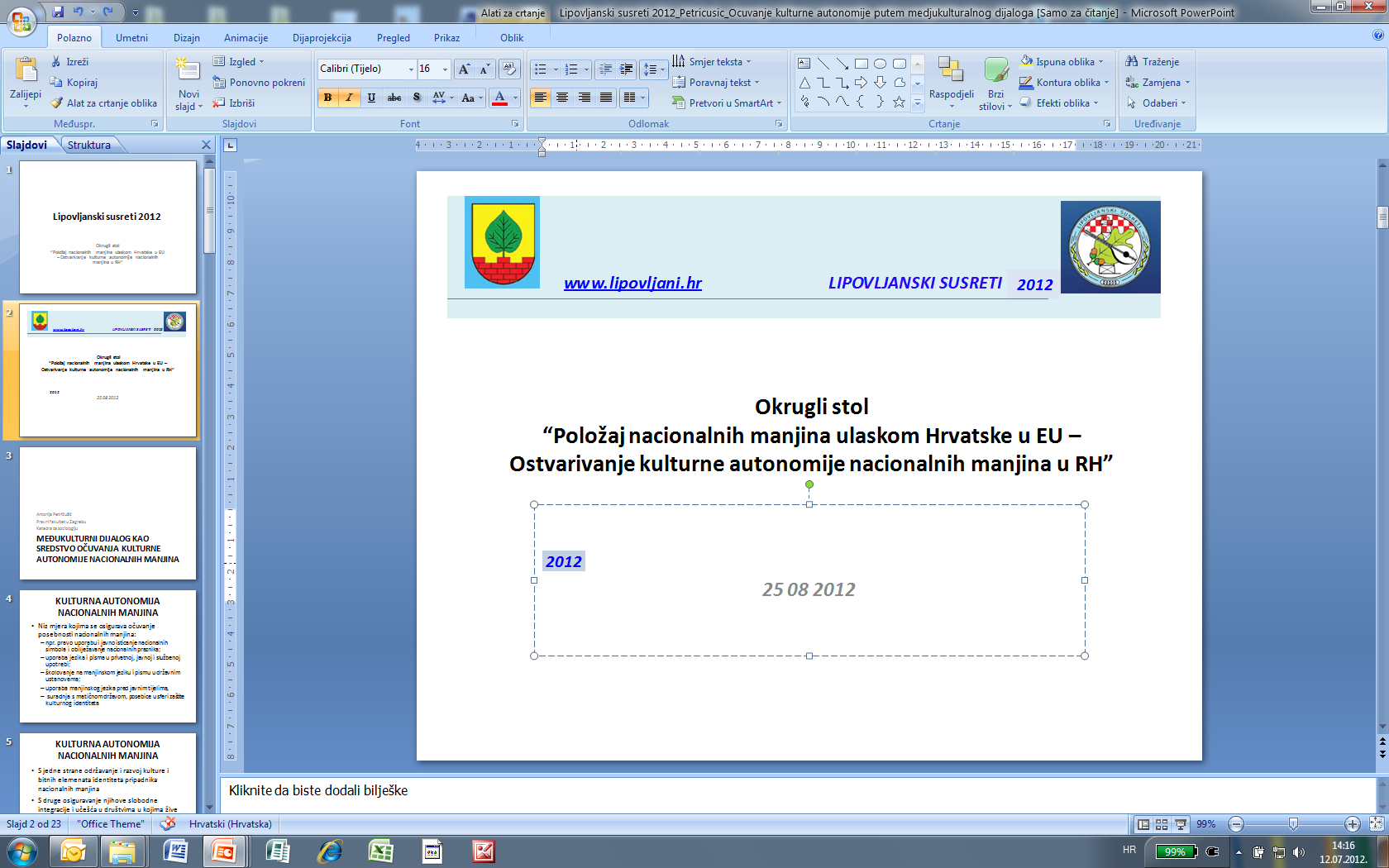 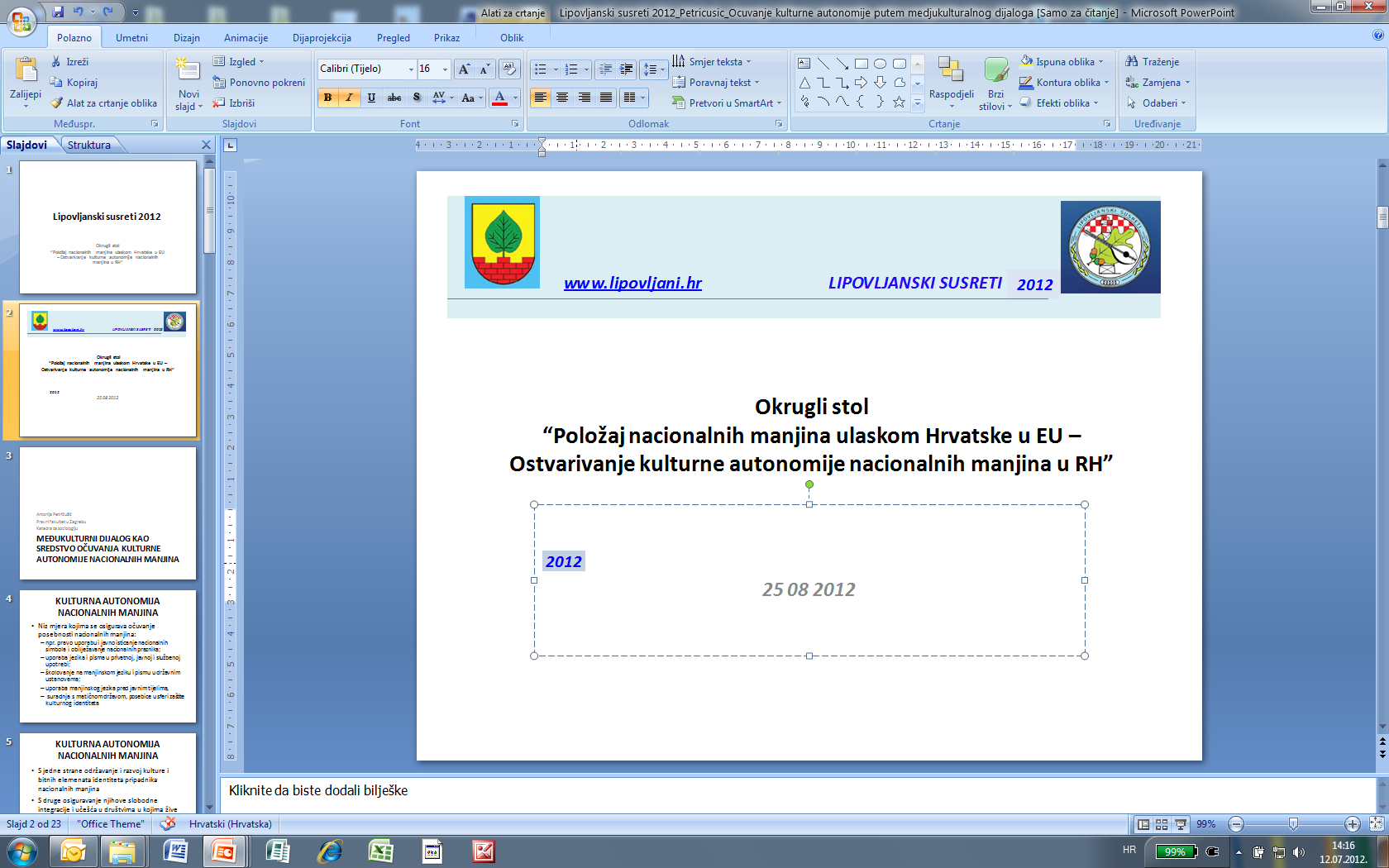 Želeći u obrazovnom procesu članovima različitih etničkih skupina  ponuditi informacije o ostalim zajednicama, Ured visokog povjerenika nacionalnih manjina inicirao je izradu udžbenik o svim zajednicama koje žive na Kosovu. 
Udžbenik sadrži informacije o povijesti i životu svih zajednica koji tradicionalno žive na Kosovu i zahtjeva korištenje interaktivne metodologiju. 
Na ovaj se način nastoji promicati međusobno razumijevanje i poštovanje.
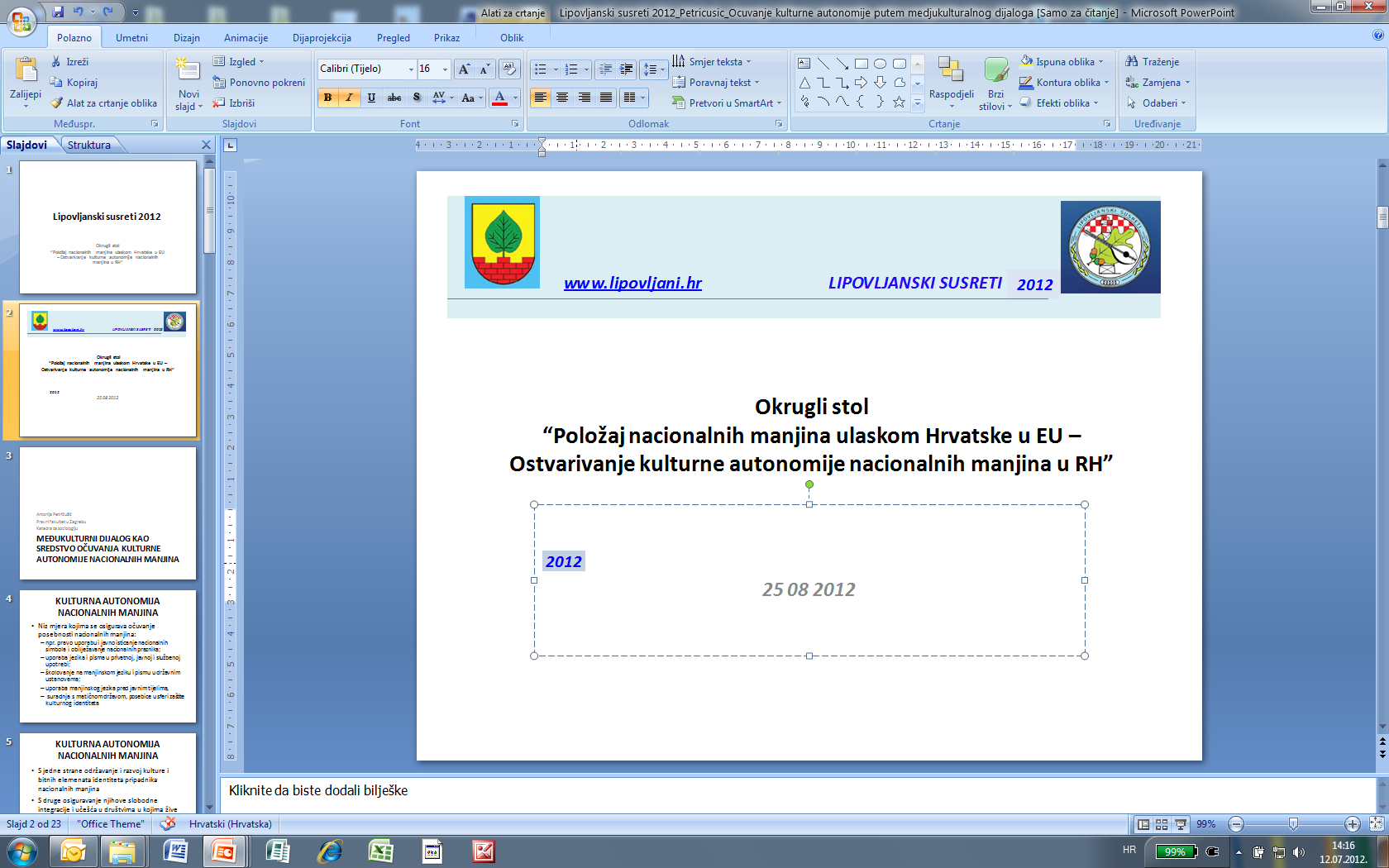 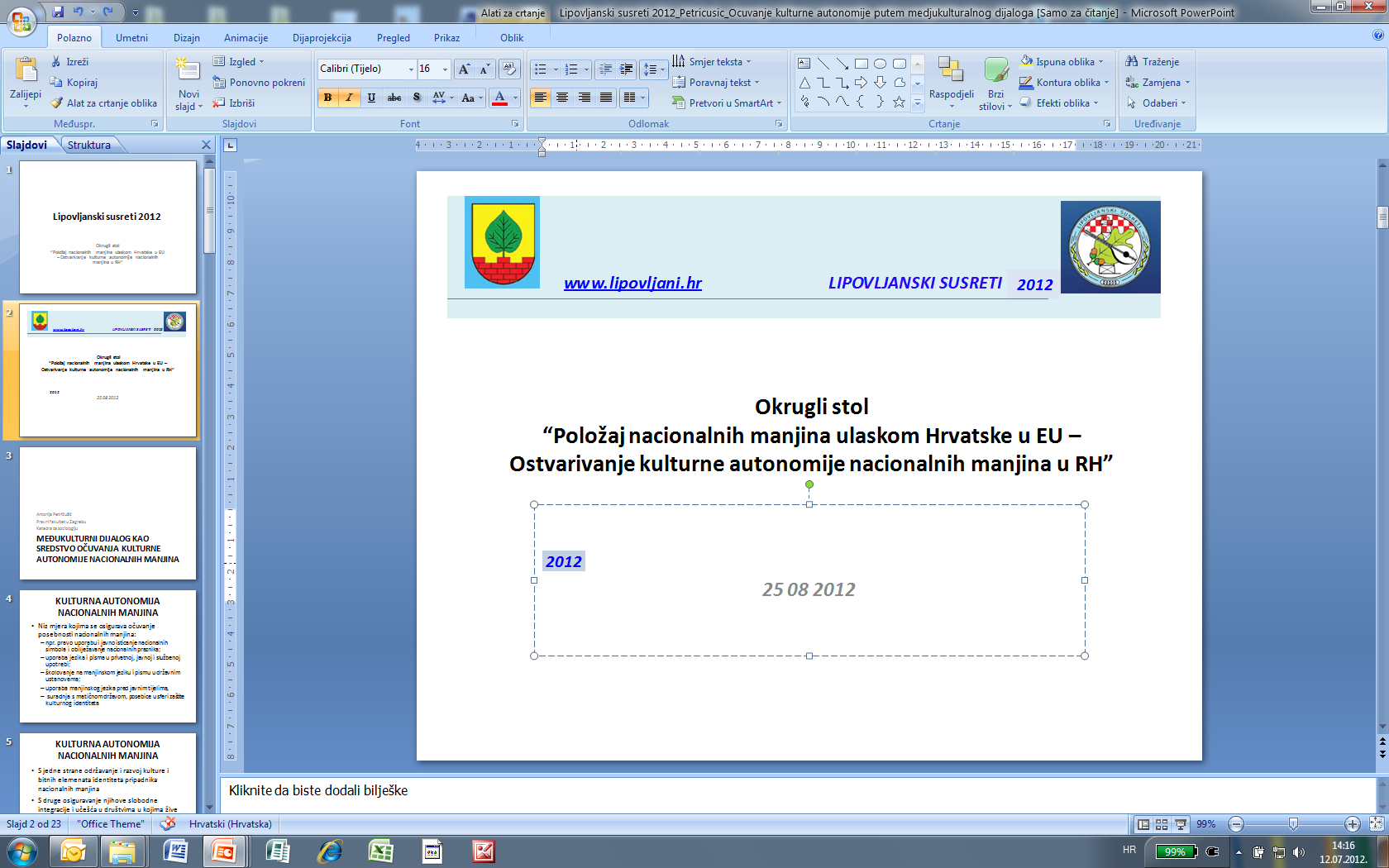 ZAKLJUČCI
MULTIKULTURNI DIJALOG – UTOPIJA ILI NE?
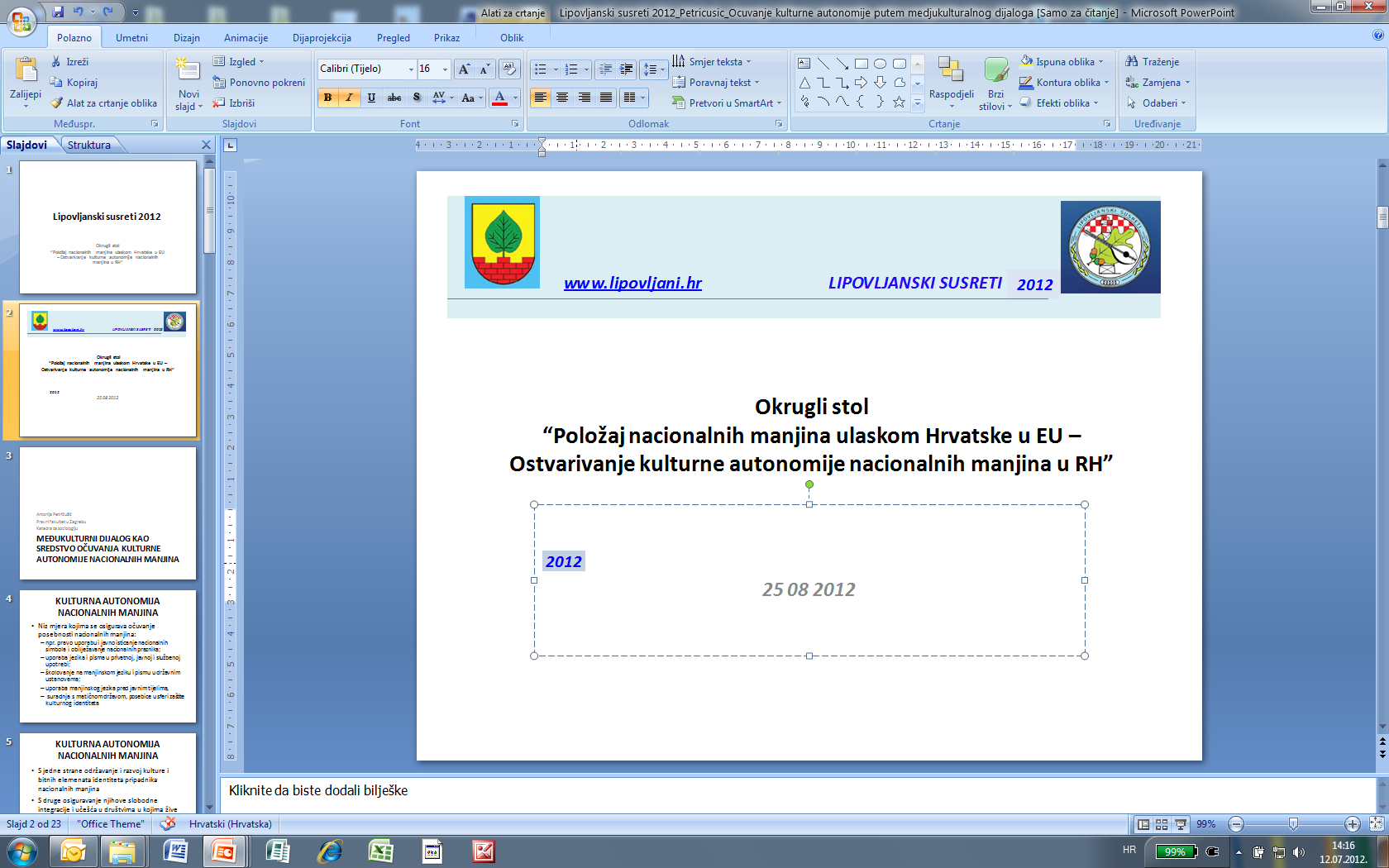 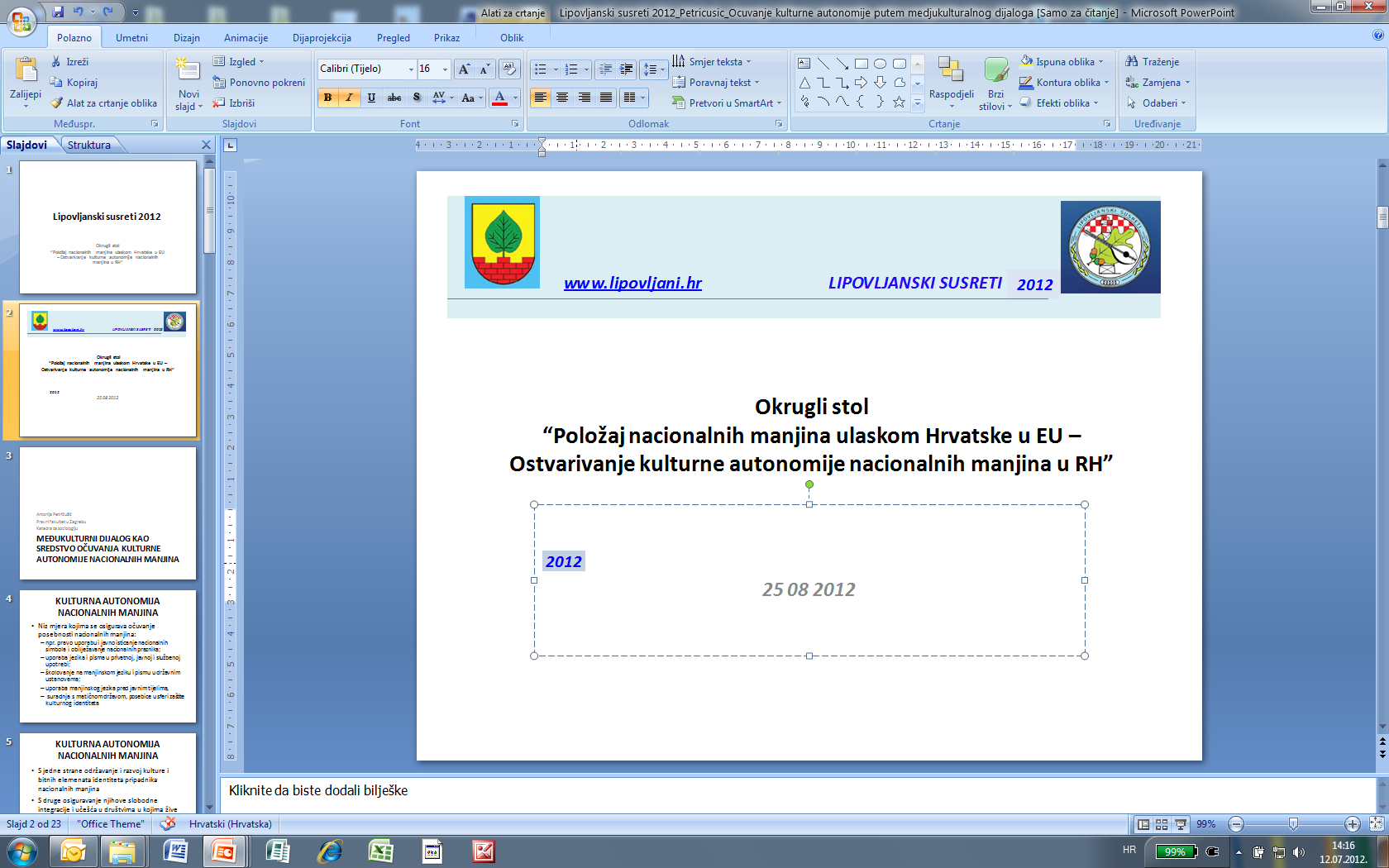 Manjinski kulturni identiteti ne štite se tako da se u multikulturnim sredinama inzistira na sasvim odvojenom opstanku etničkih i kulturnih zajednica
Ne život jednih pored drugih, nego tek aktivan suživot i poznavanje običaja, kulture, povijesti, prepoznavanje povijesnih  događaja koji su zajednički svim članovima društvene zajednice, sve to doprinosi i očuvanju manjinske kulturne autonomije, i izostanku sukoba u multikulturnom sredinama. 
Tek učenjem o kulturalnom nasljeđu i tradiciji drugih, prihvaćanjem činjenice  (od strane većinskog naroda) da nacionalne manjine mjerama kulturne autonomije efektivno štite i čuvaju svoje kulturno blago, osigurava se dugoročna zaštita kulturnog pluralizma.
MULTIKULTURNI DIJALOG – UTOPIJA ILI NE?
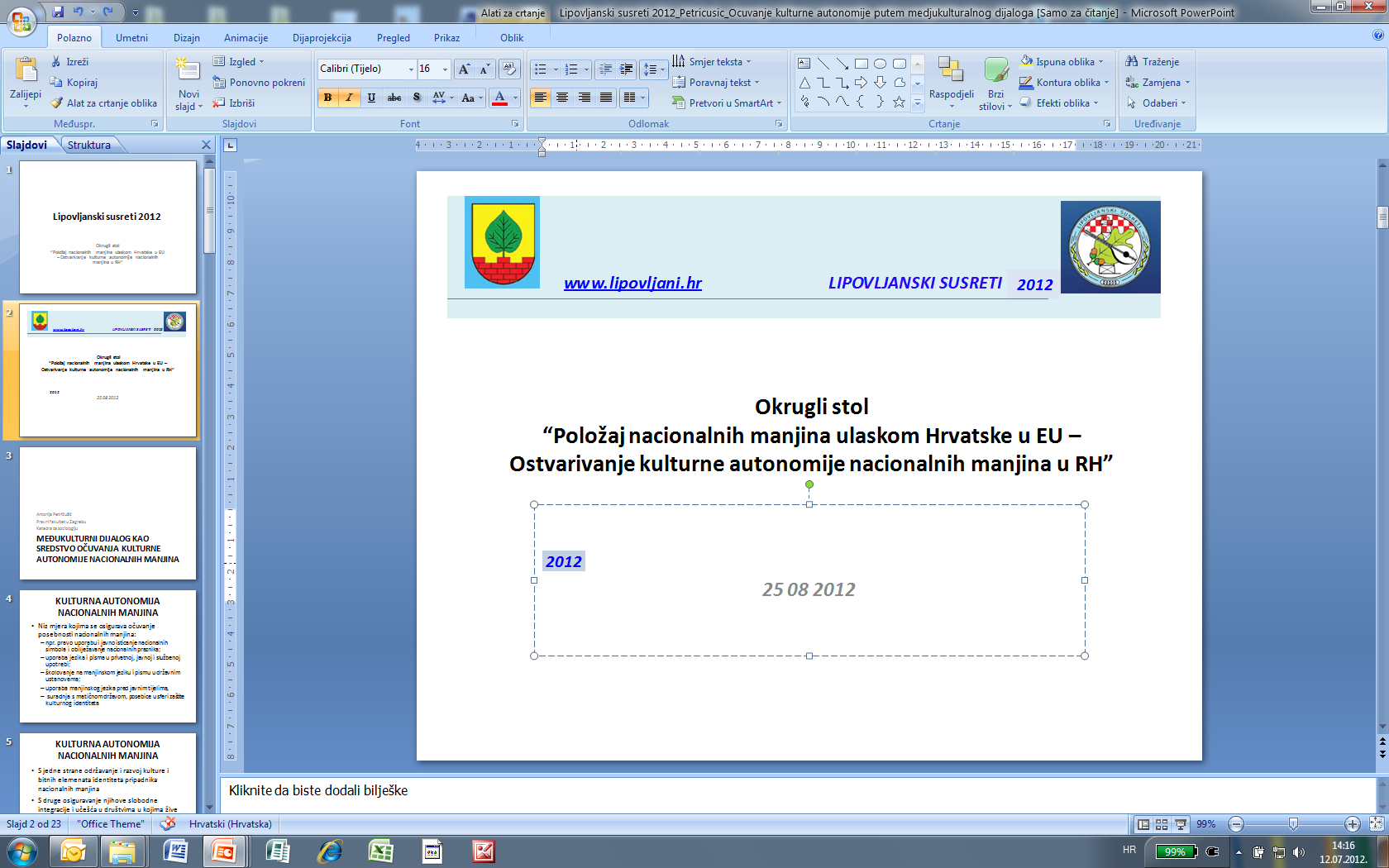 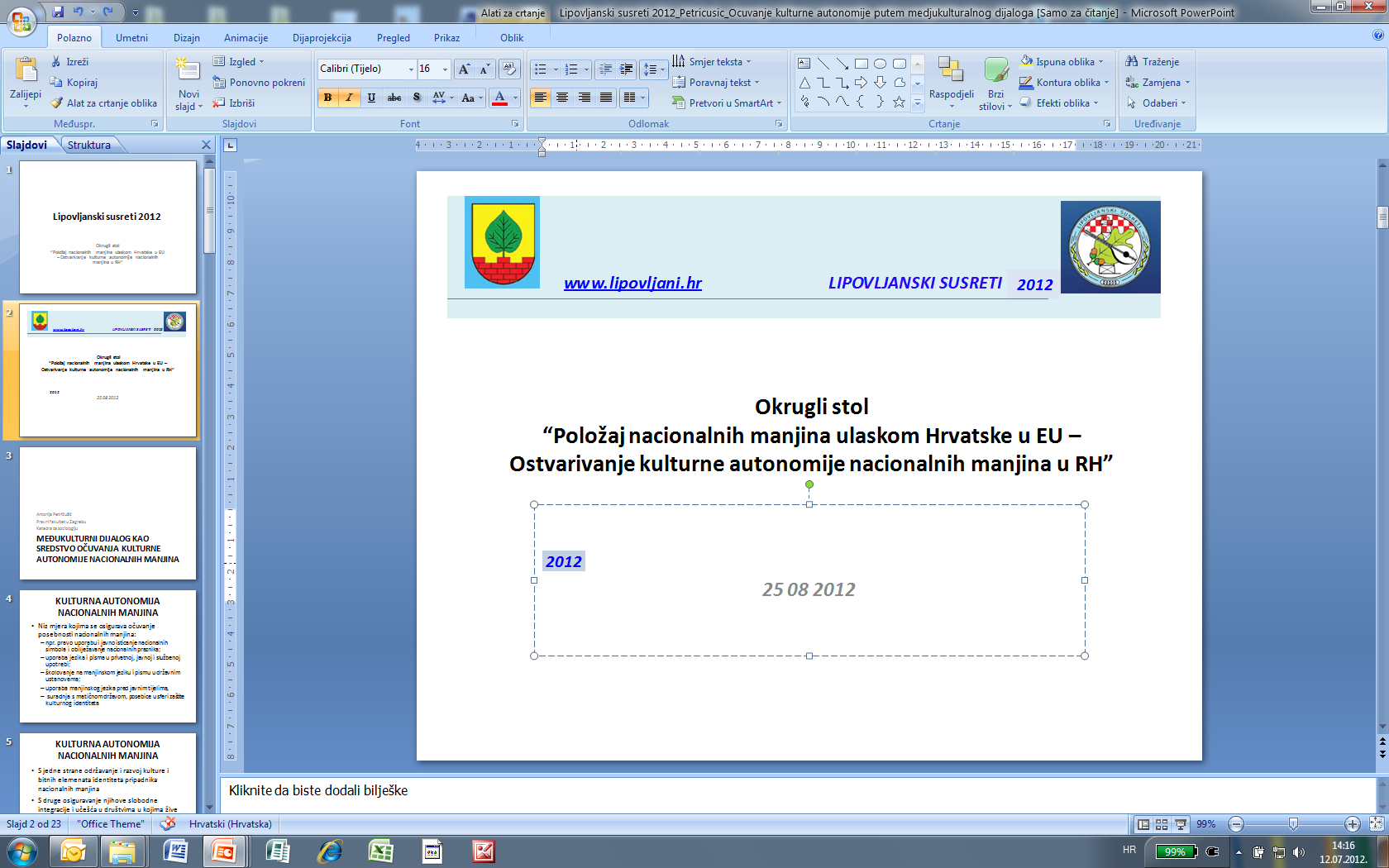 Mainstream medijski pristup manjinama ne koristi etničko stereotipoziranje prilikom izvješćivanja, informira o stavovima pripadnika nacionalnih manjina i na prvim stranicama novina i glavnih informativnih programh televizijskih  i radiostanica
Manjine koje postaju stalno prisutne u medijima, predstavljene u svim programima javnih, ali u programima privatnih medija, efektivno su integrirane u društvo, a ne getoizirane
MULTIKULTURNI DIJALOG – UTOPIJA ILI NE?
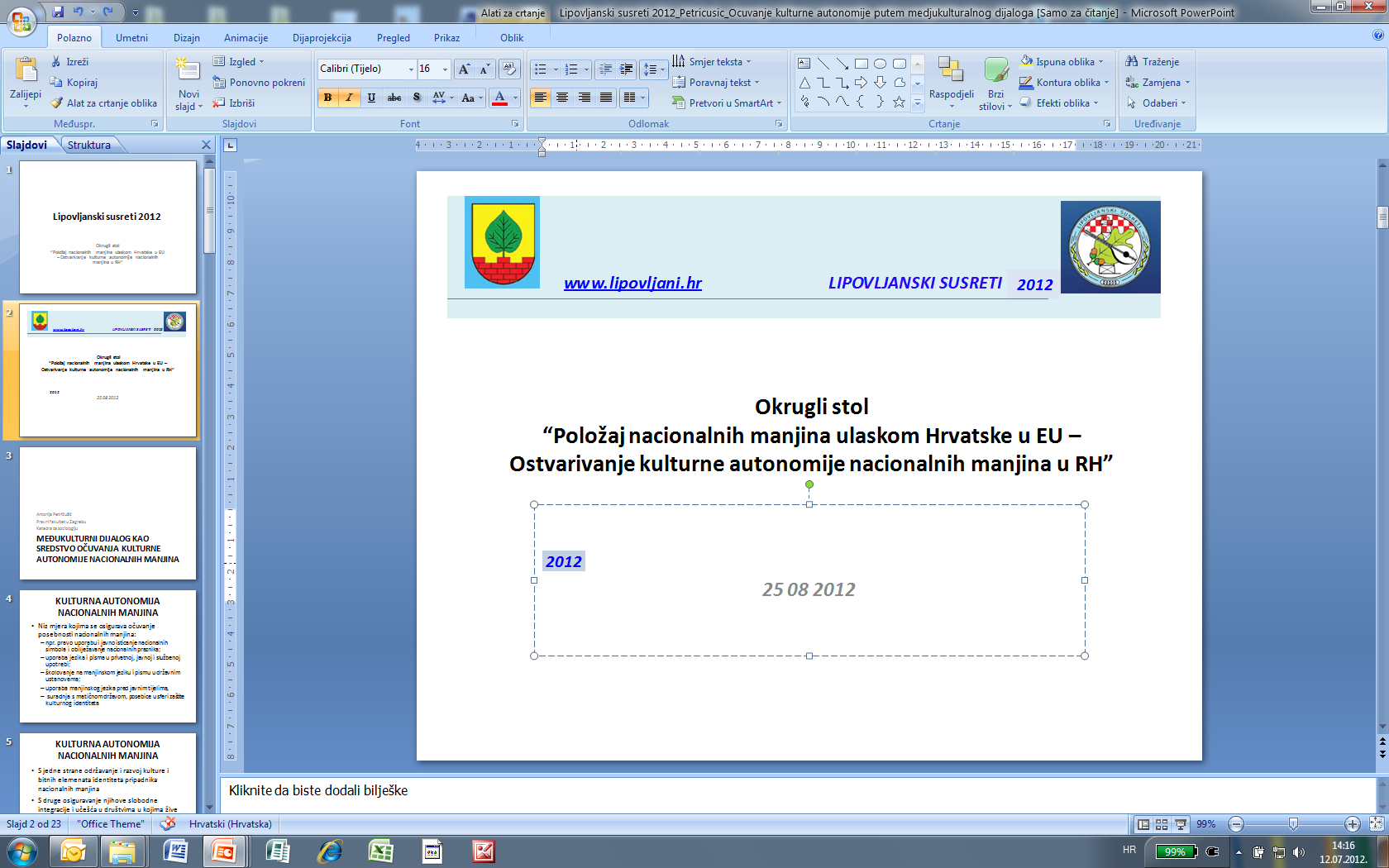 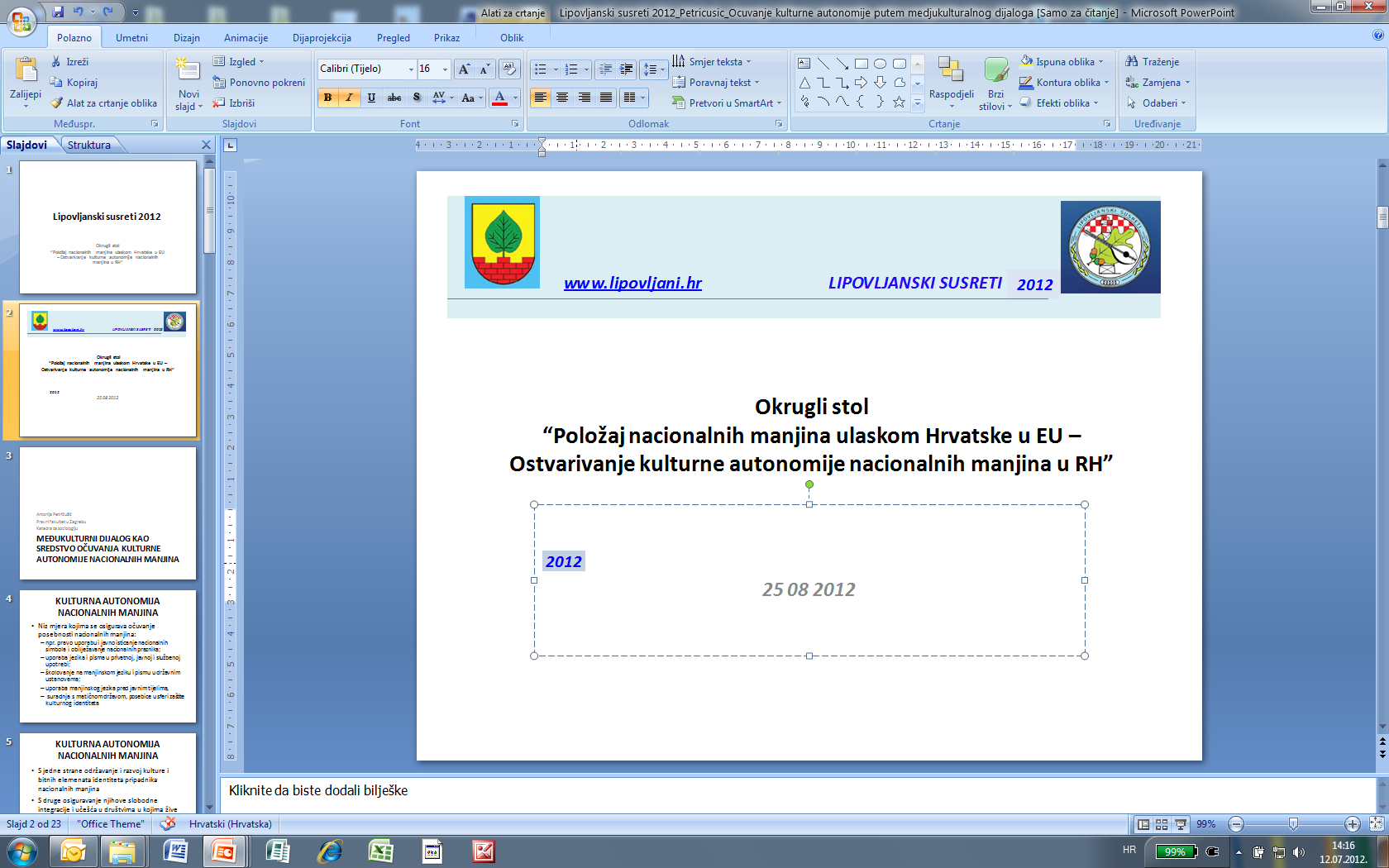 Mjere očuvanja manjinske kulturne specifičnosti efikasne su tek ako upoznavaju cjelokupno stanovništvo s kulturnom blagom i nasljeđem svih etničkih skupina neke društvene zajednice. 
Samo na taj način promiče se razumijevanja među nacionalnim manjinama i većinskim stanovništvom i postiže međusobno uvažavanje i kvalitetan, uzajamno obogaćujući suživot.